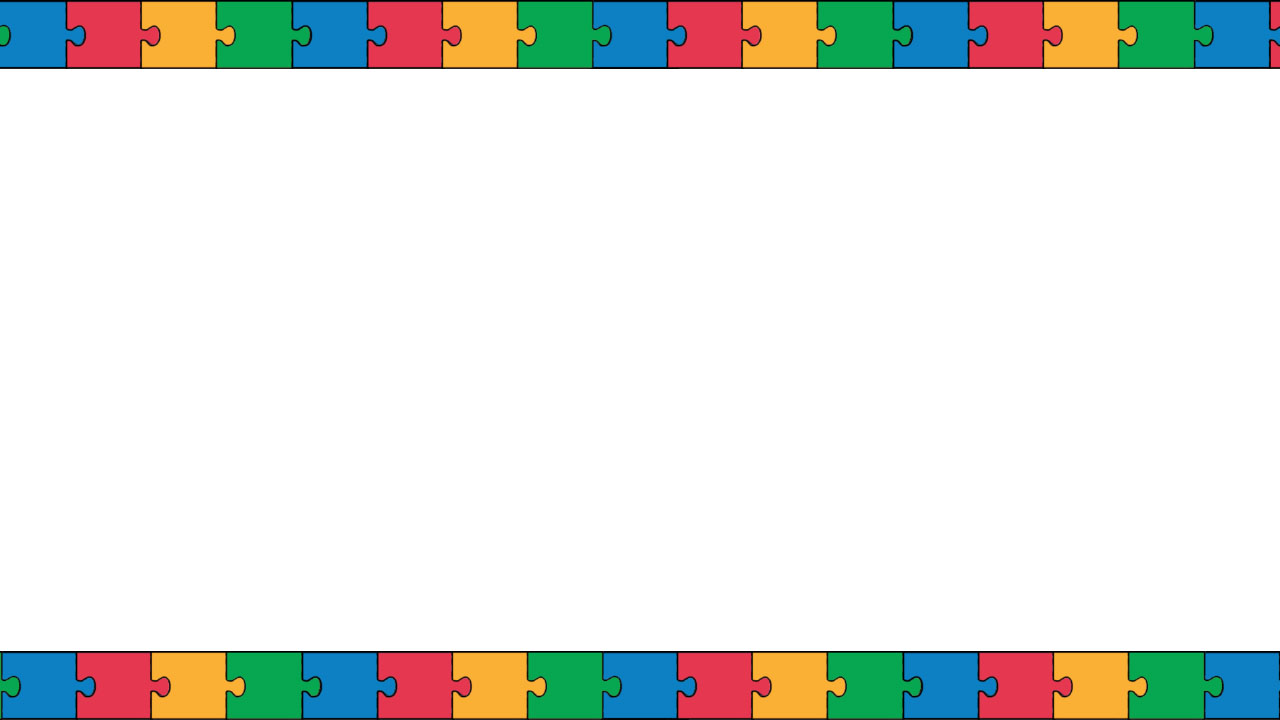 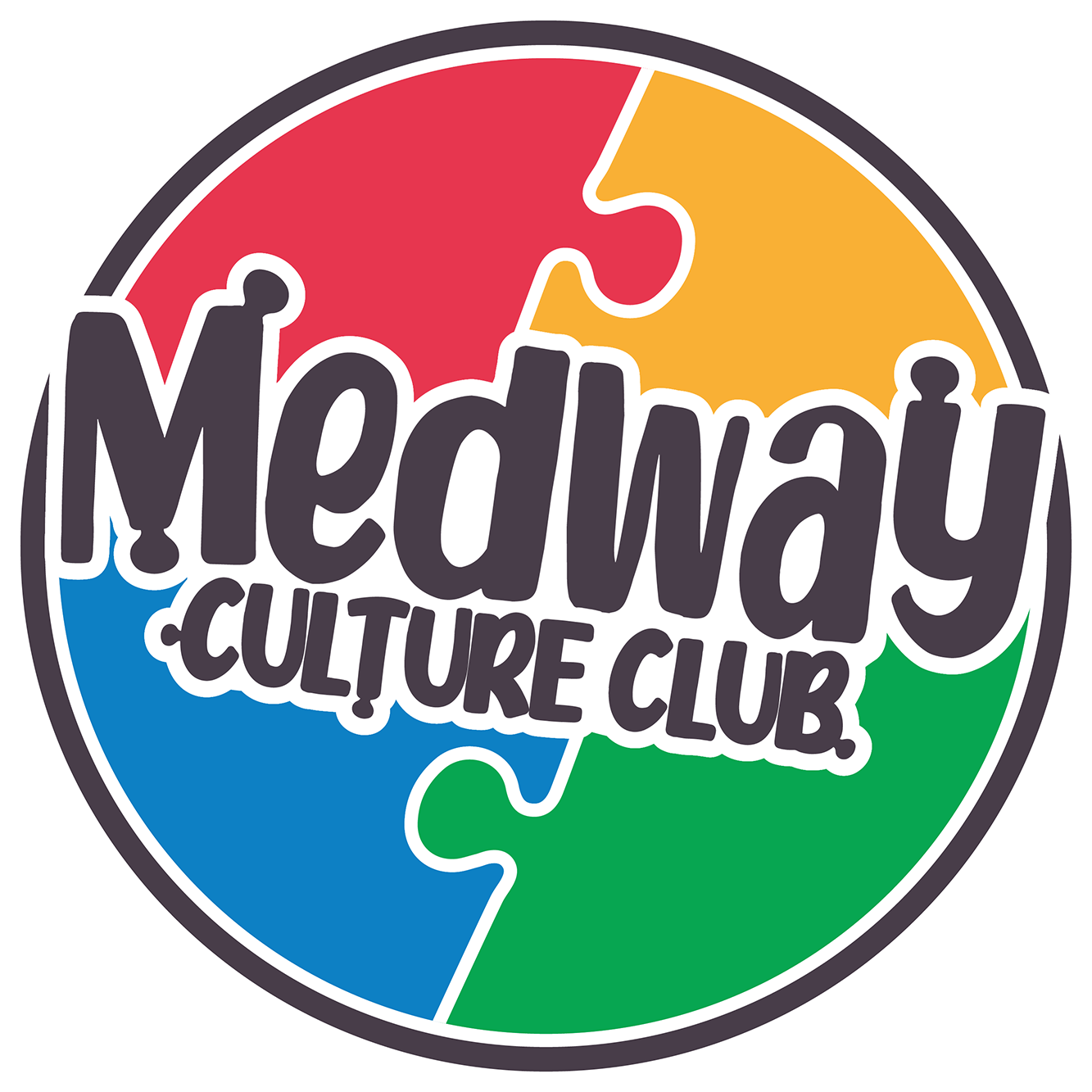 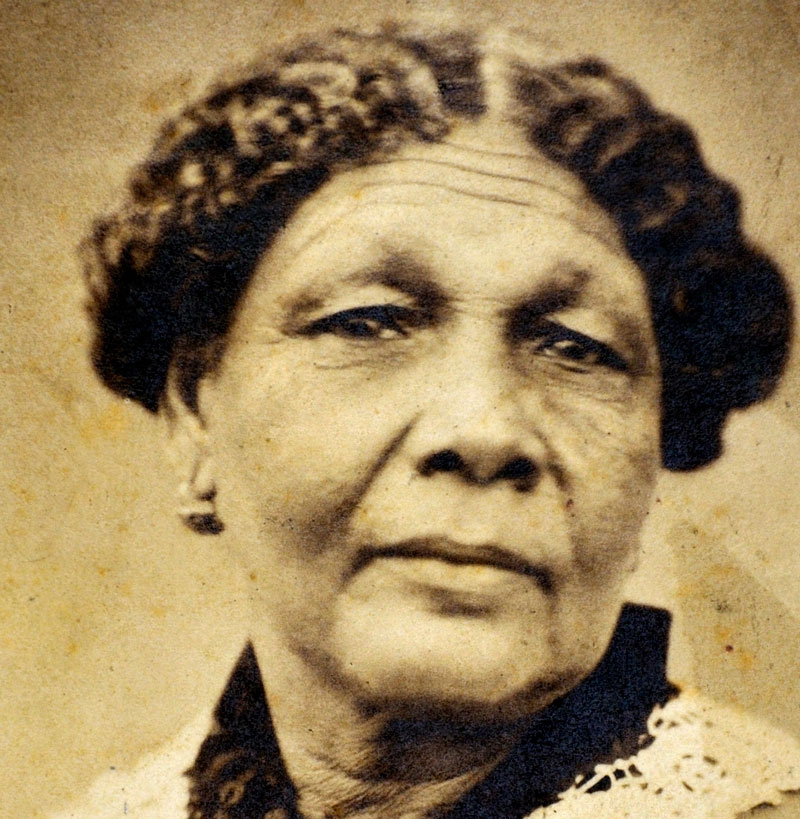 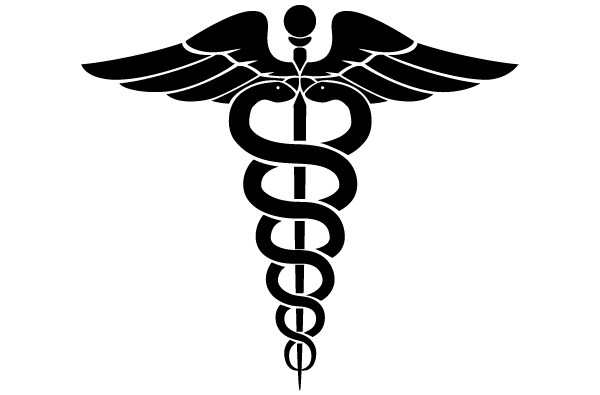 Mary Seacole
Nurse, healer and businesswoman
People who have made a positive change
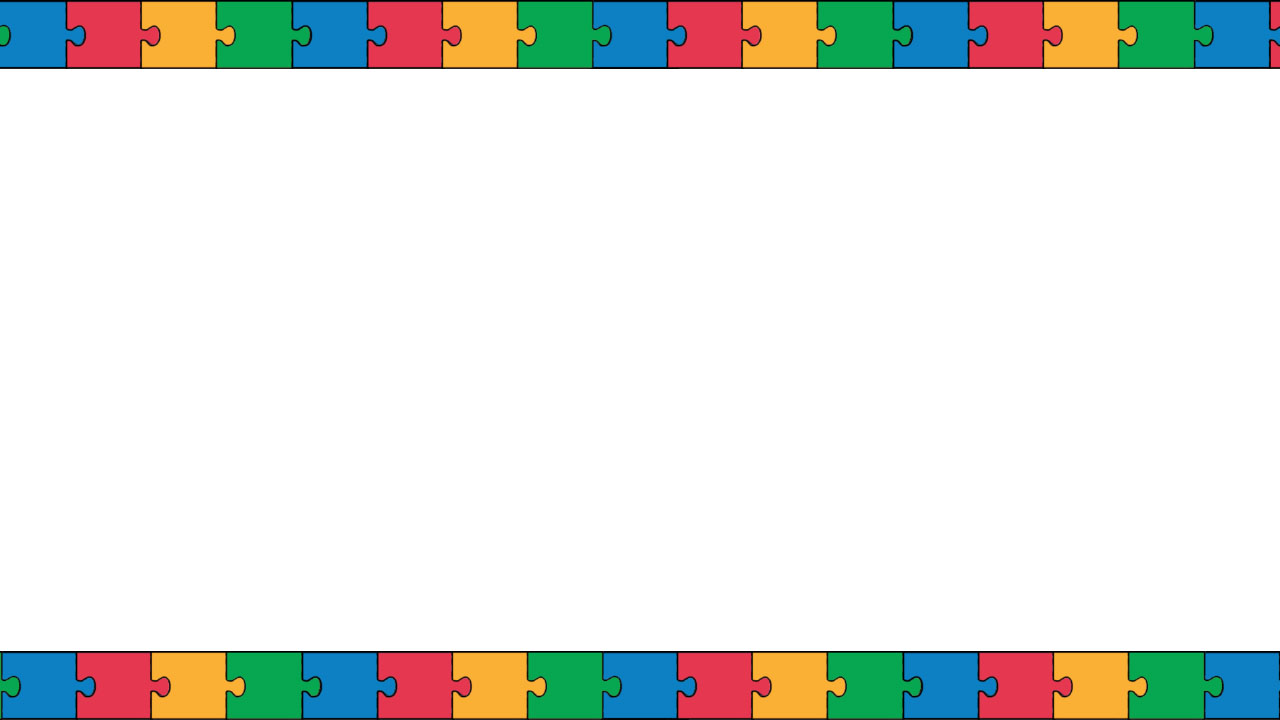 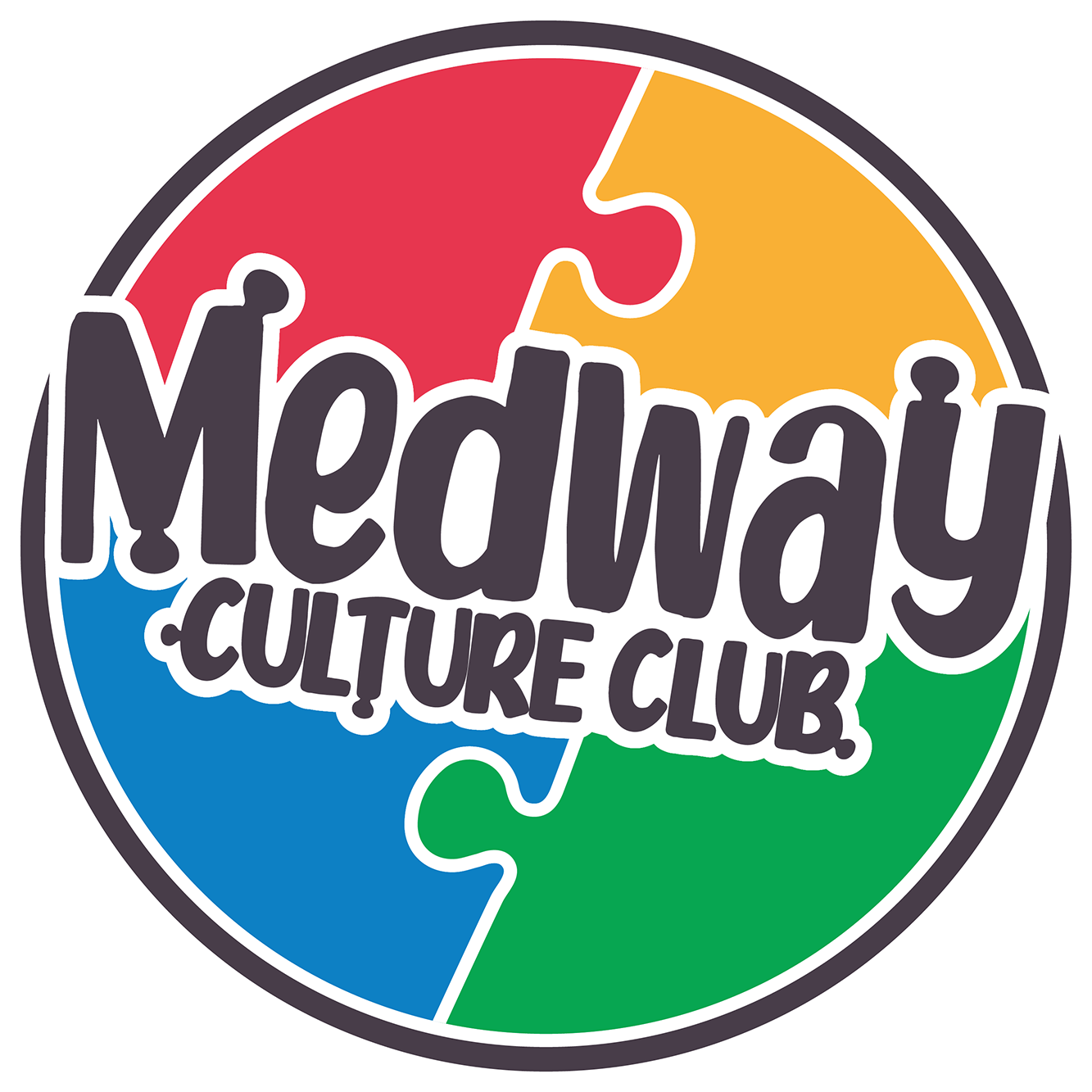 You will see different locations linked to Mary Seacole, write down the countries that you see on the following page.
Look out for the flags to help you!
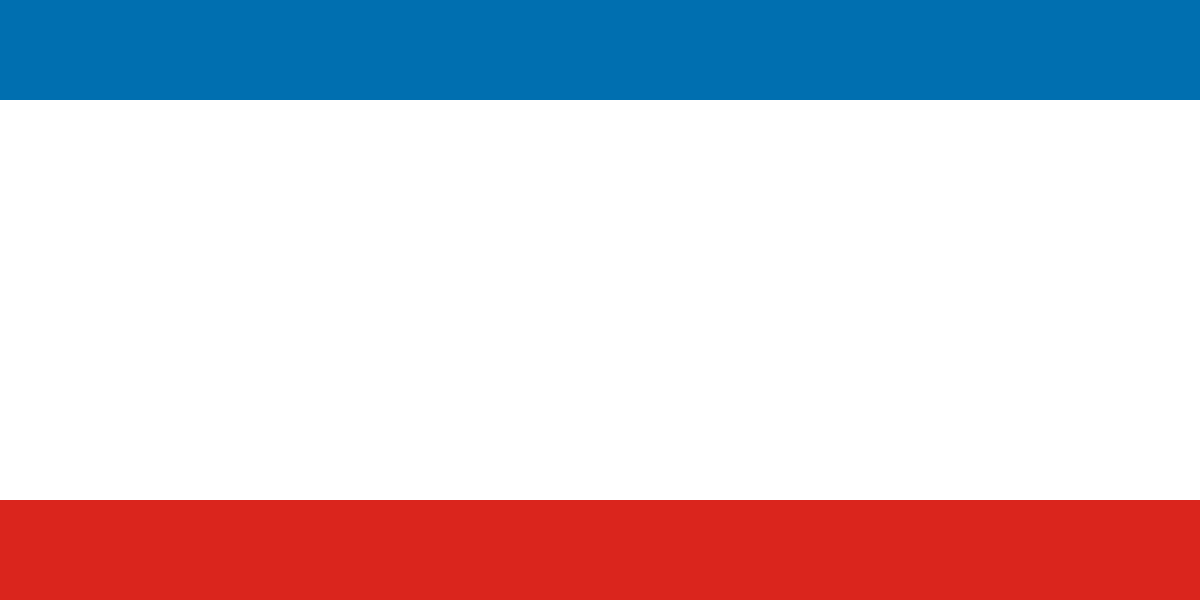 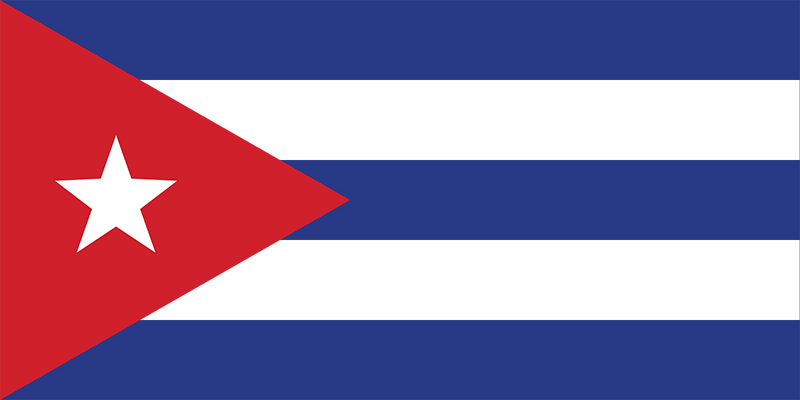 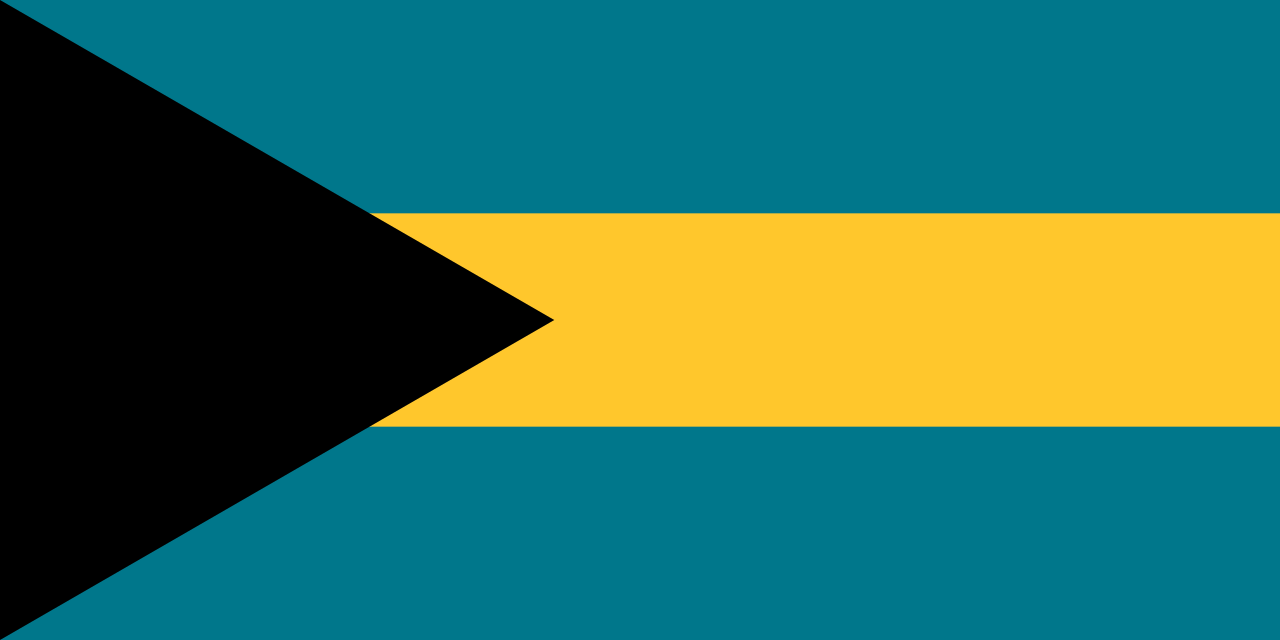 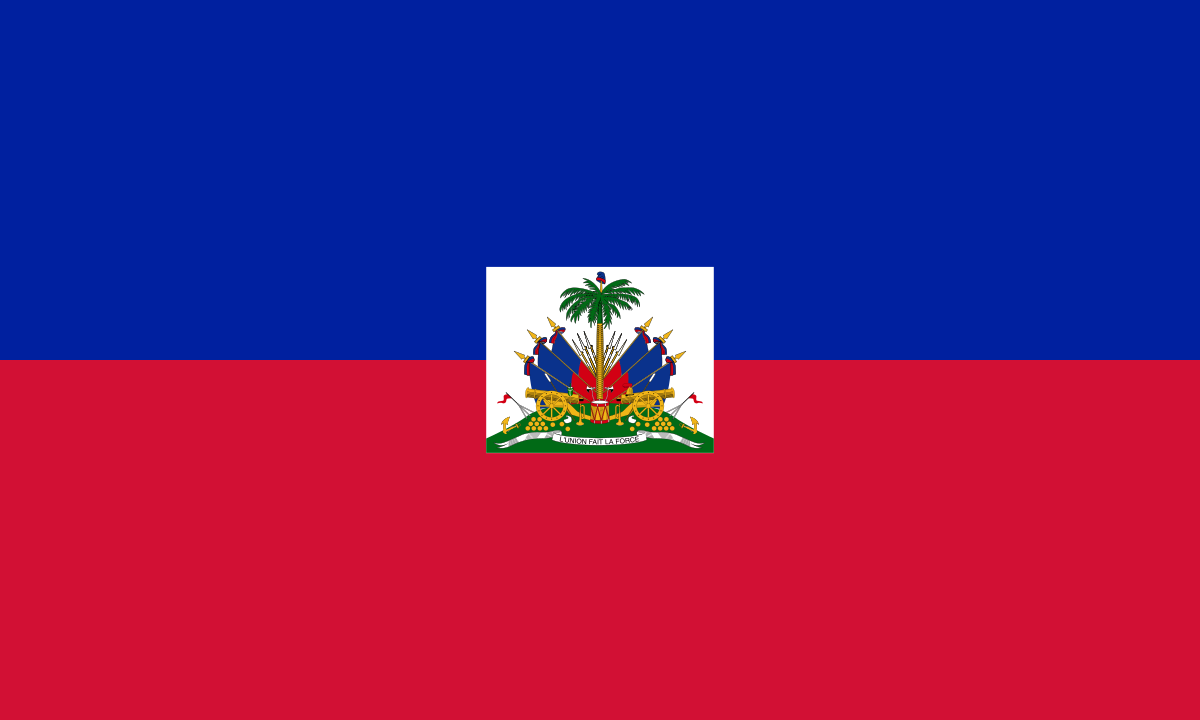 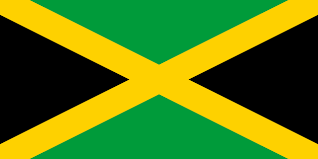 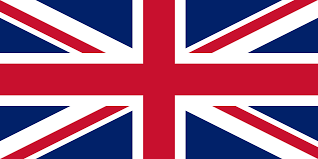 Cuba
Crimea
The Bahamas
Haiti
Jamaica
United Kingdom
Where in the World?
People who have made a positive change
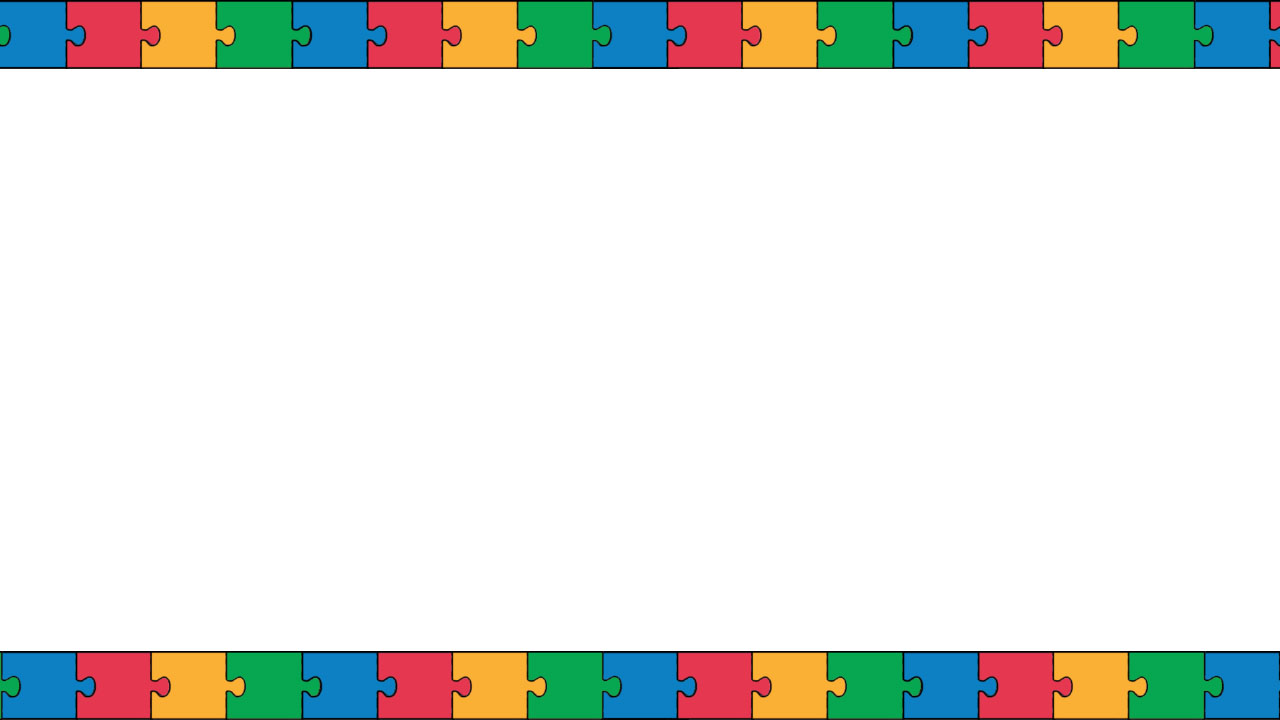 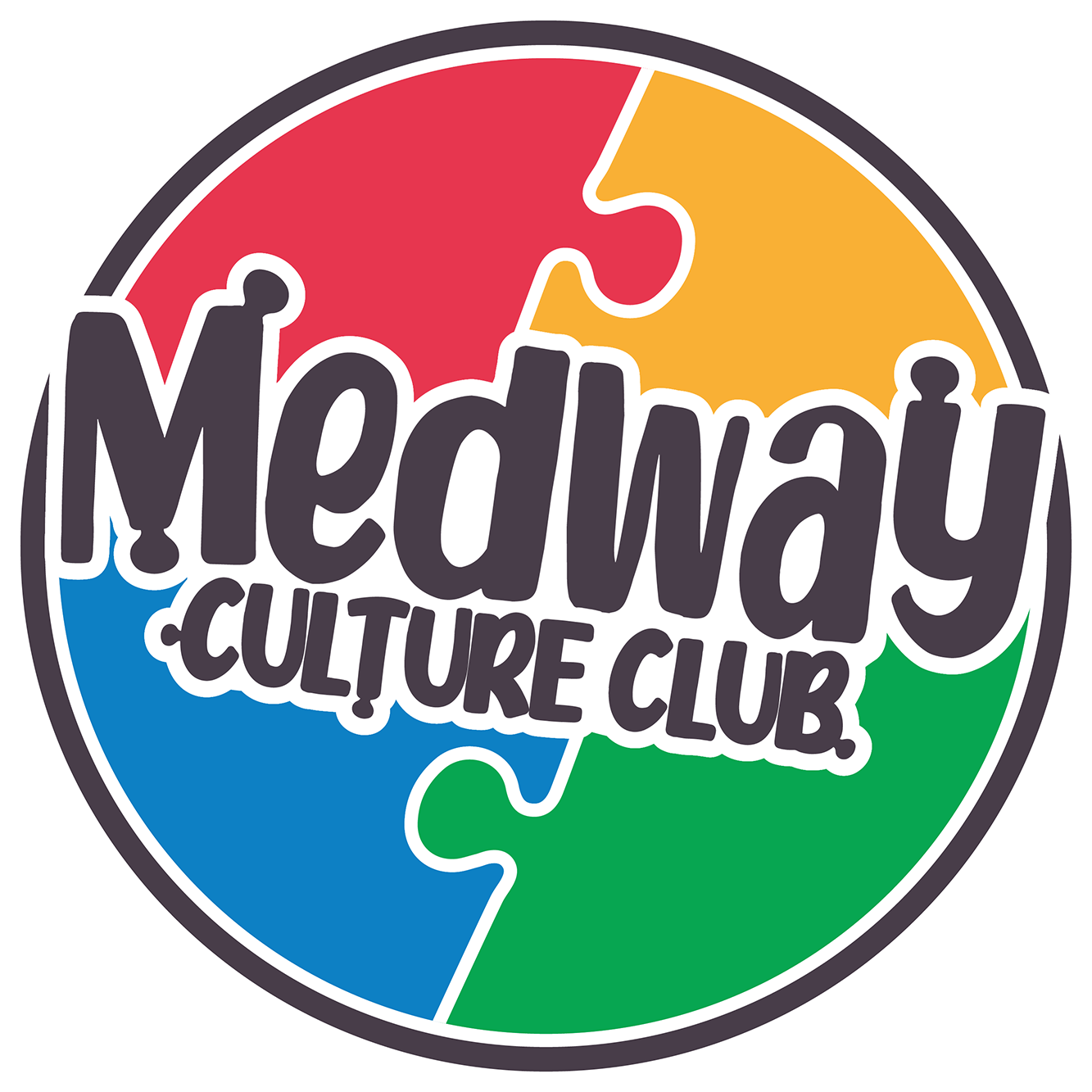 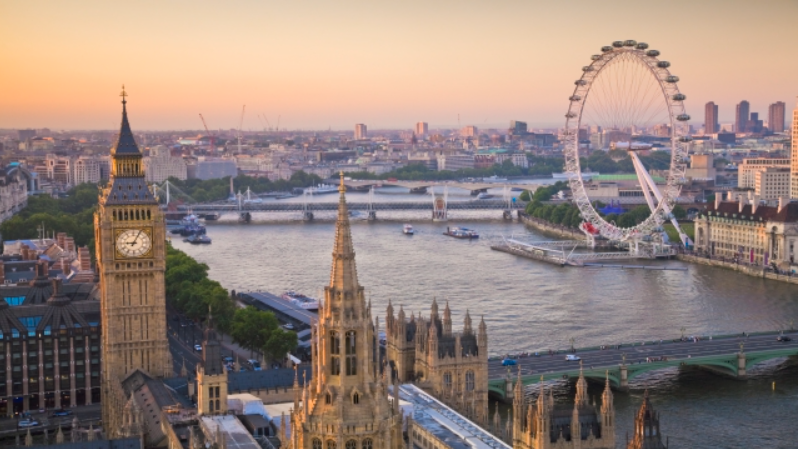 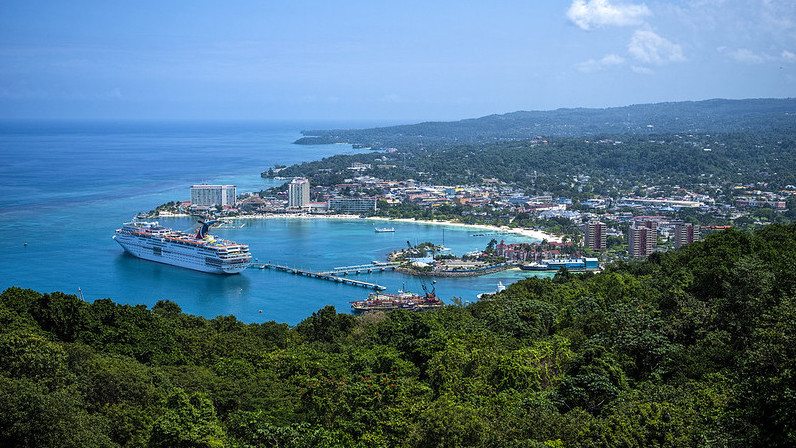 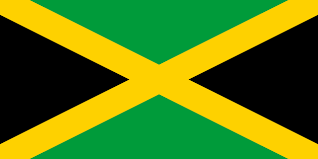 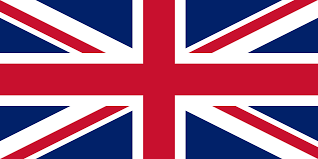 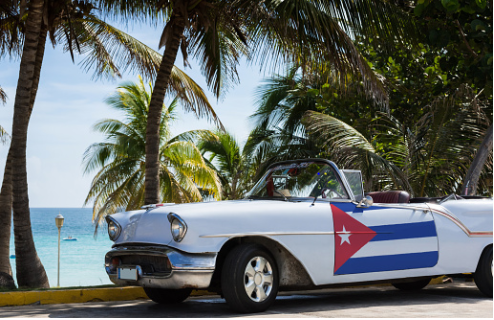 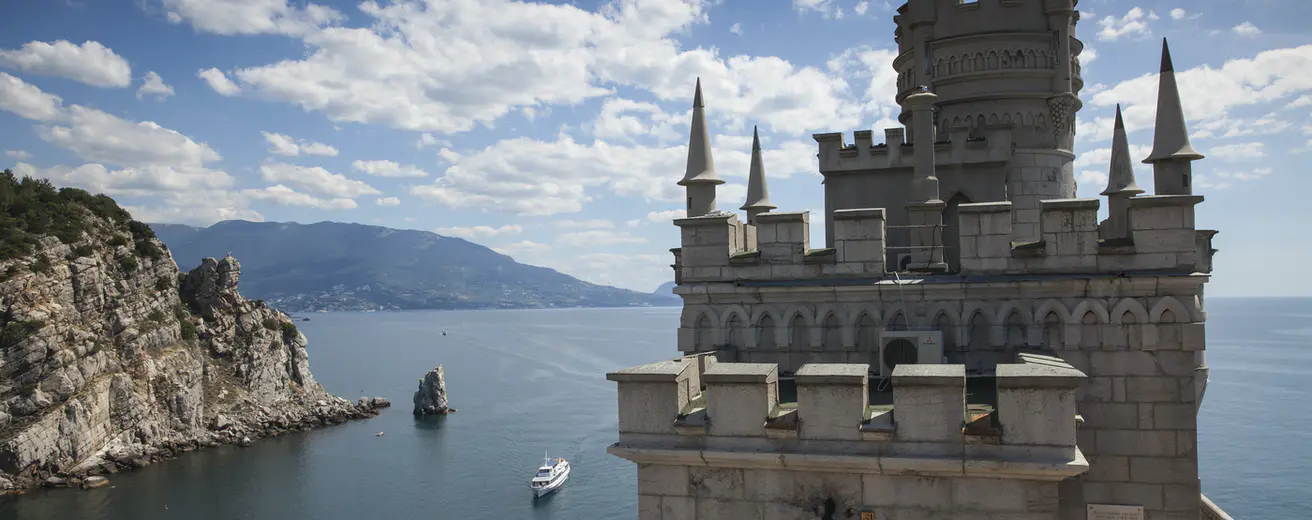 Where in the World?
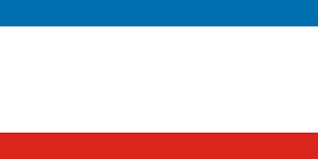 People who have made a positive change
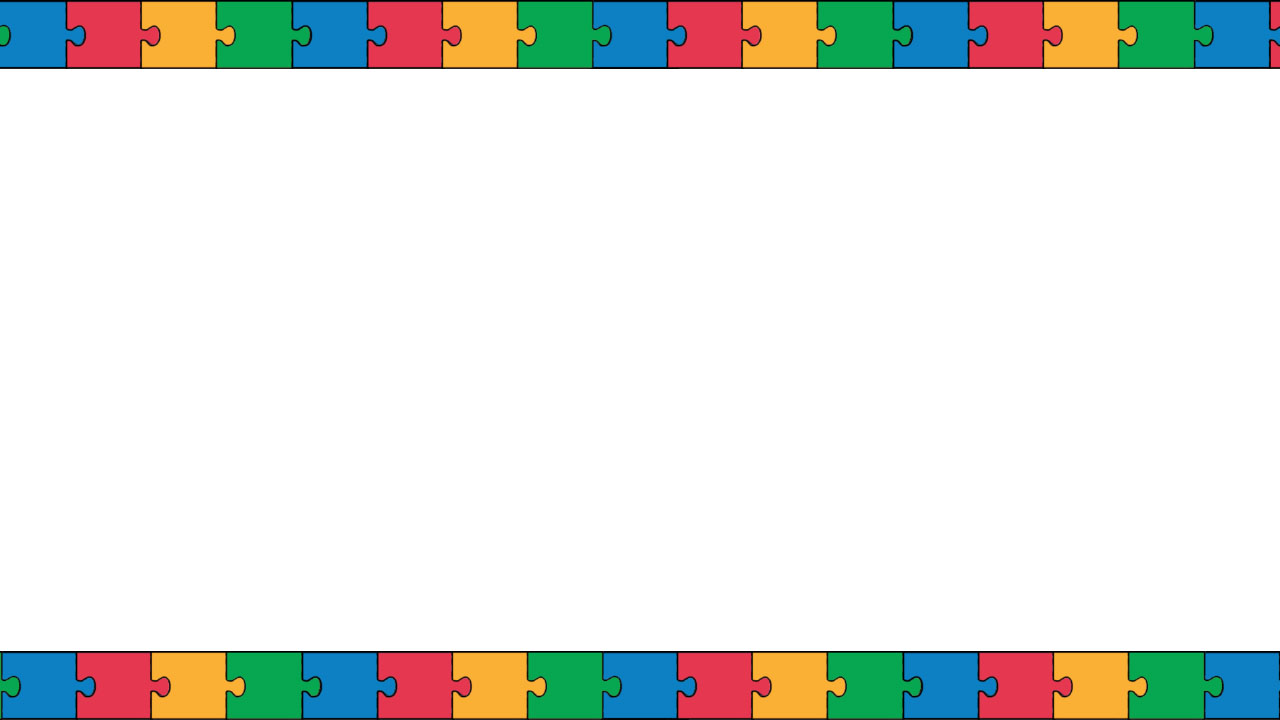 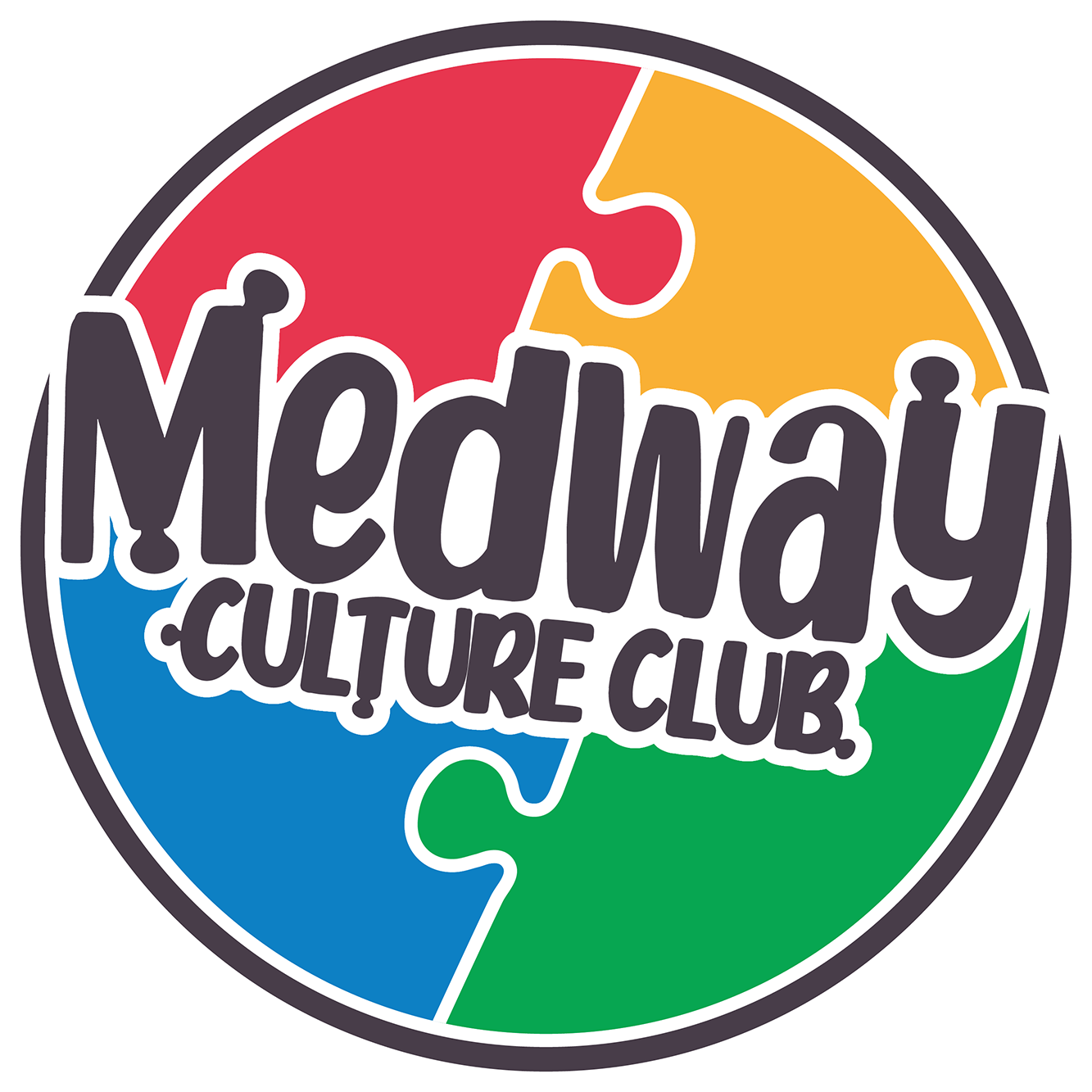 NHS Clinical Nurse: Kayleigh Xavier
People who have made a positive change
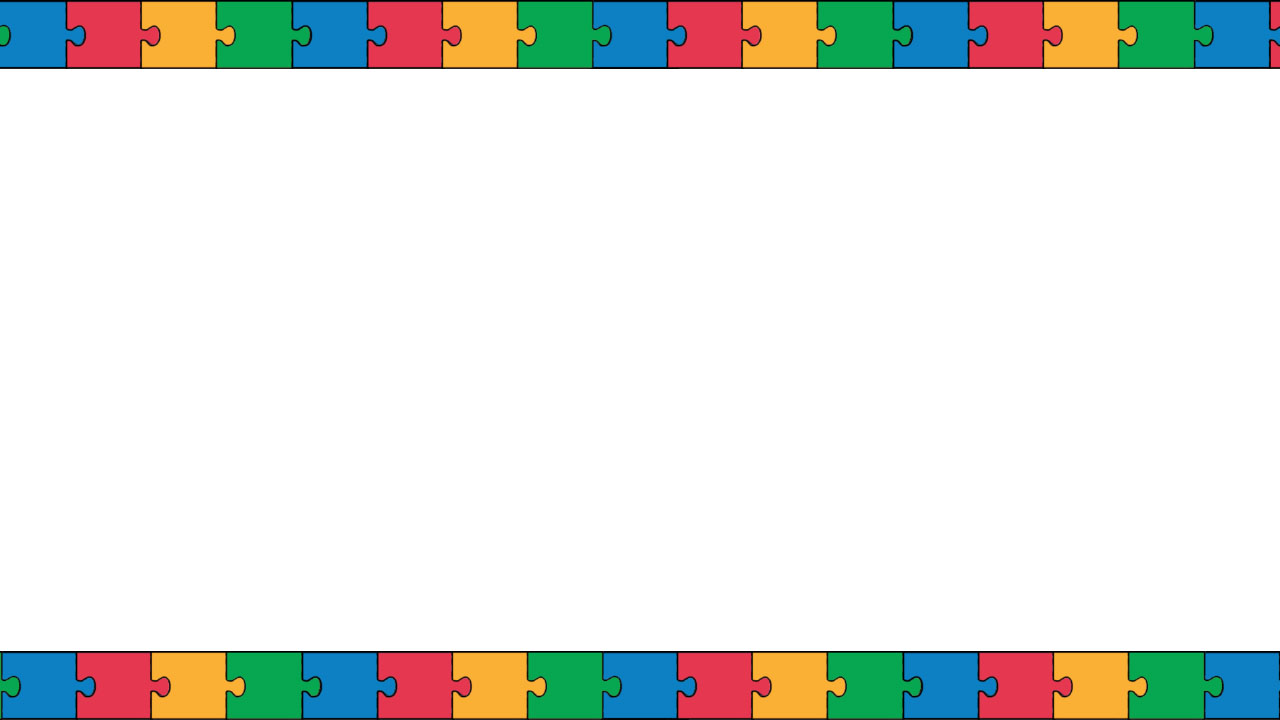 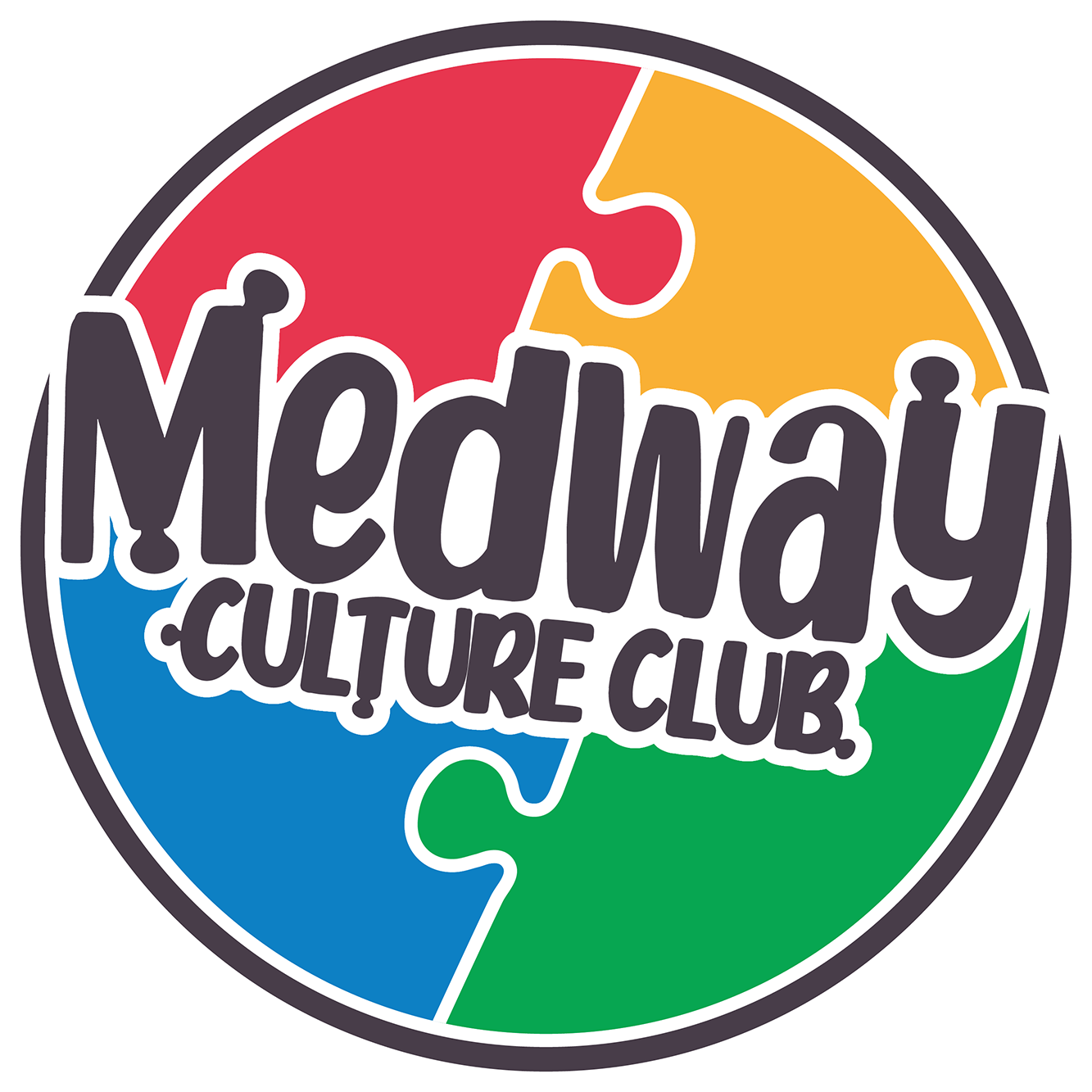 Mary Seacole was born in November 1805 in Kingston, Jamaica.
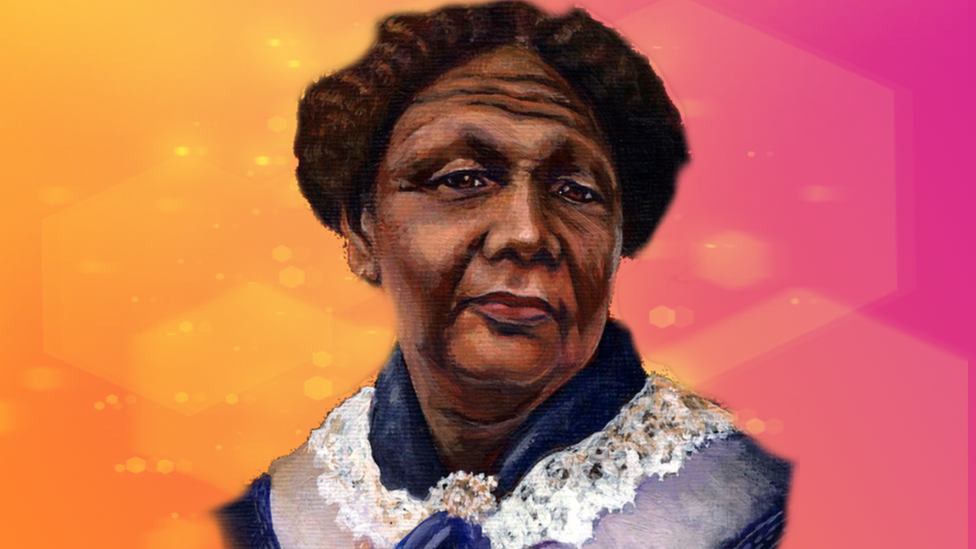 She was born to a black Jamaican mother and a white Scottish father.
Her dad’s name was James Grant and he was an Army officer.
Mary had two siblings - Louisa and Edward.
Who is Mary Seacole?
People who have made a positive change
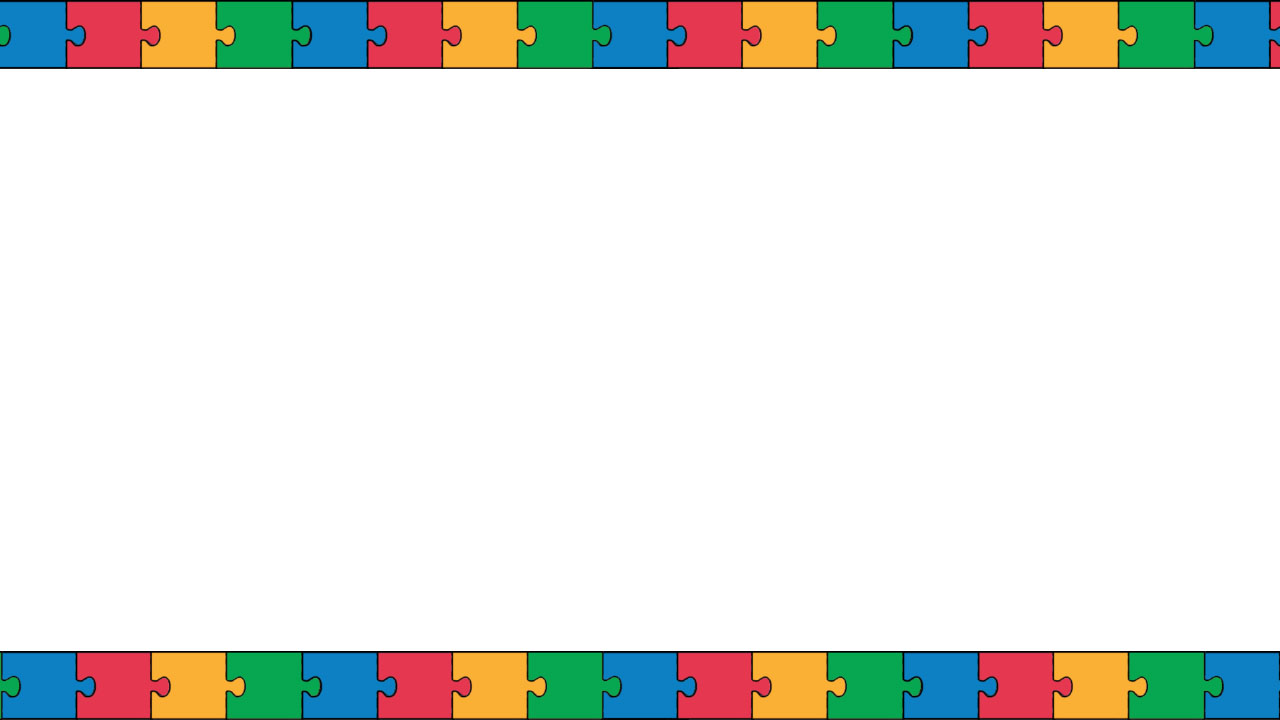 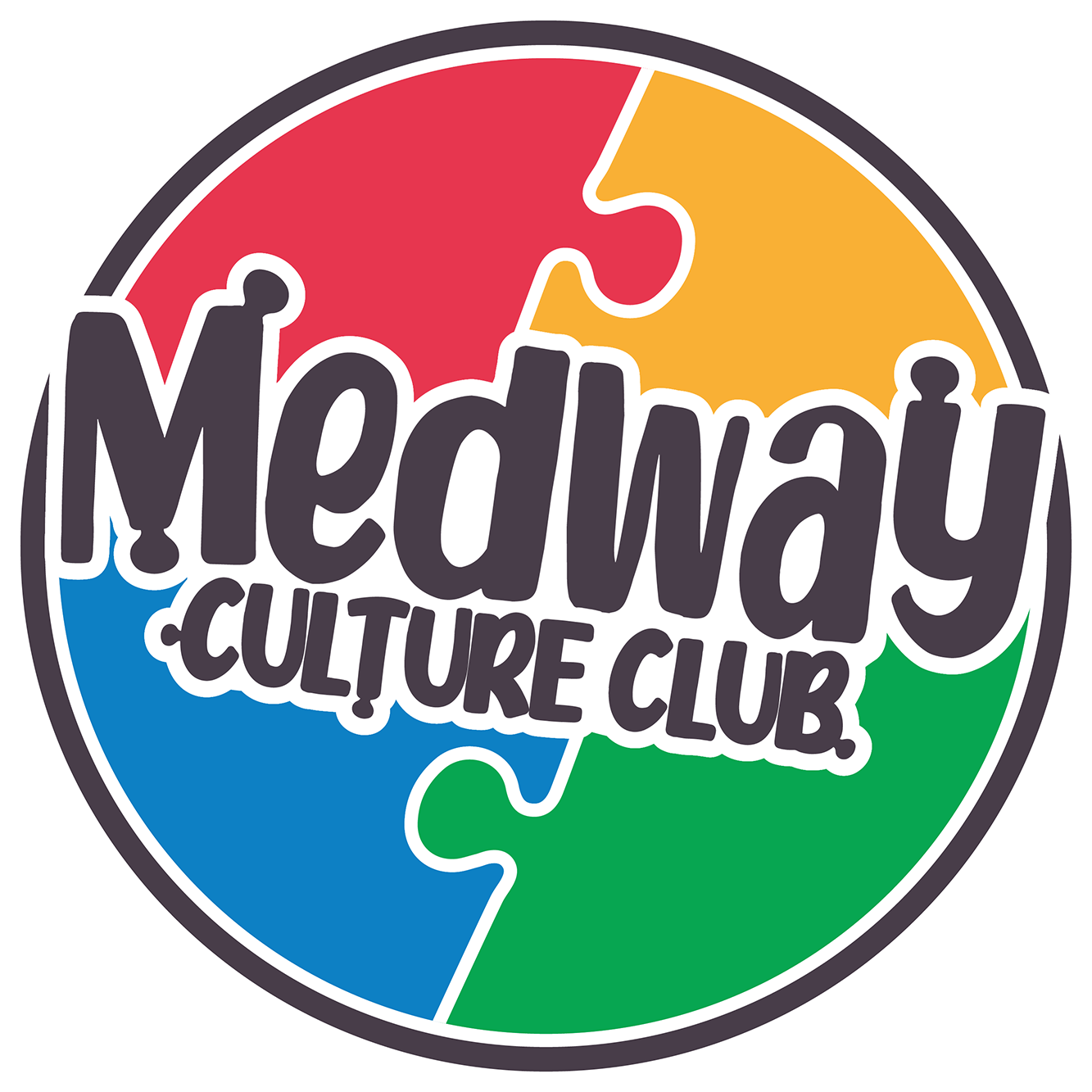 Mary Seacole’s mother was well-known and respected in Kingston, Jamaica.
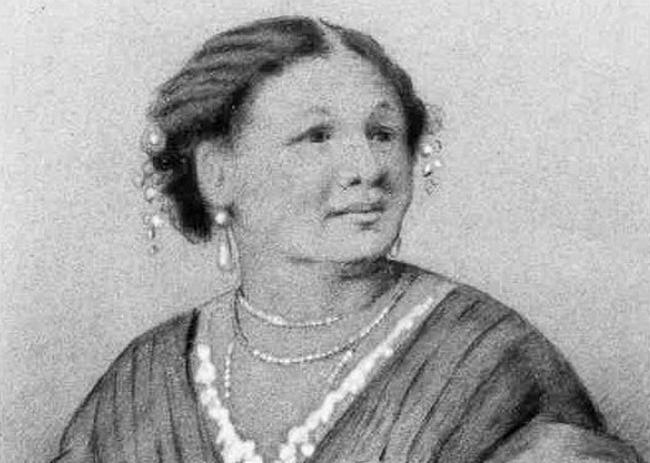 She was a healer and taught Mary about traditional medicines.
She ran a lodging house called Blundell Hall.
As a child, Mary enjoyed school and practiced medicine on her dolls, dogs and cats.
Who is Mary Seacole?
People who have made a positive change
What do your parents give you when you are not feeling too well?
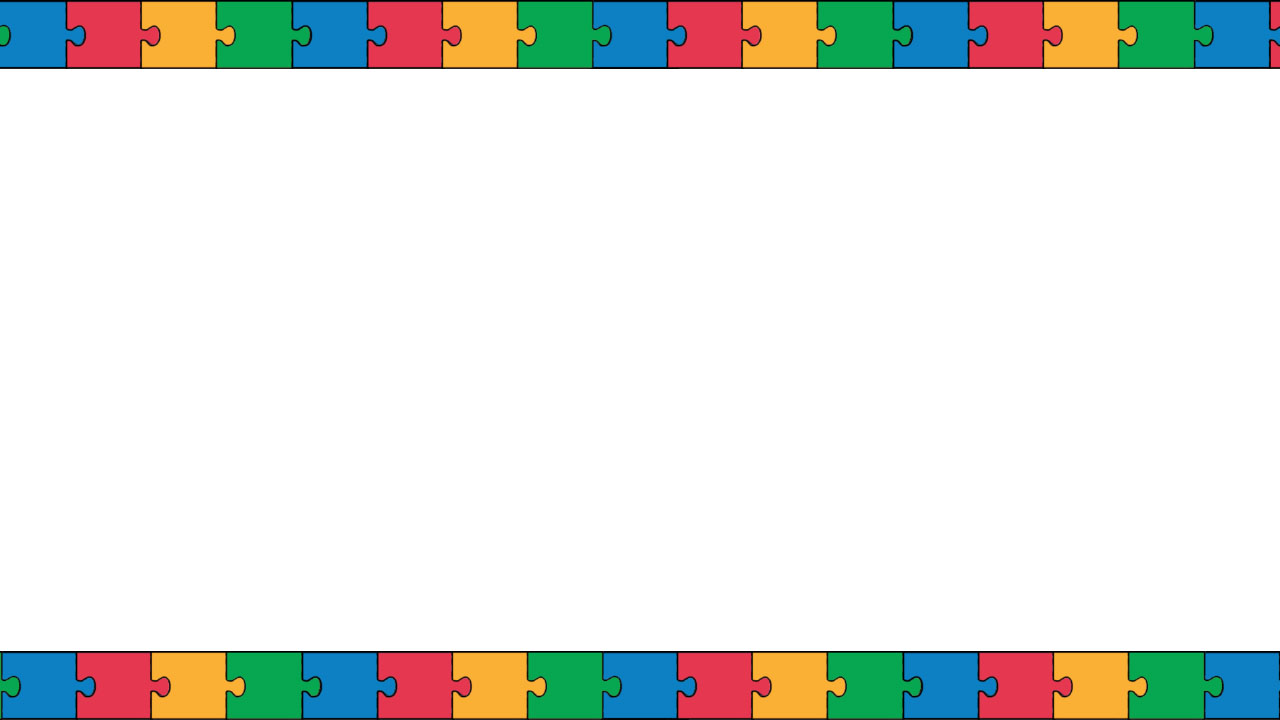 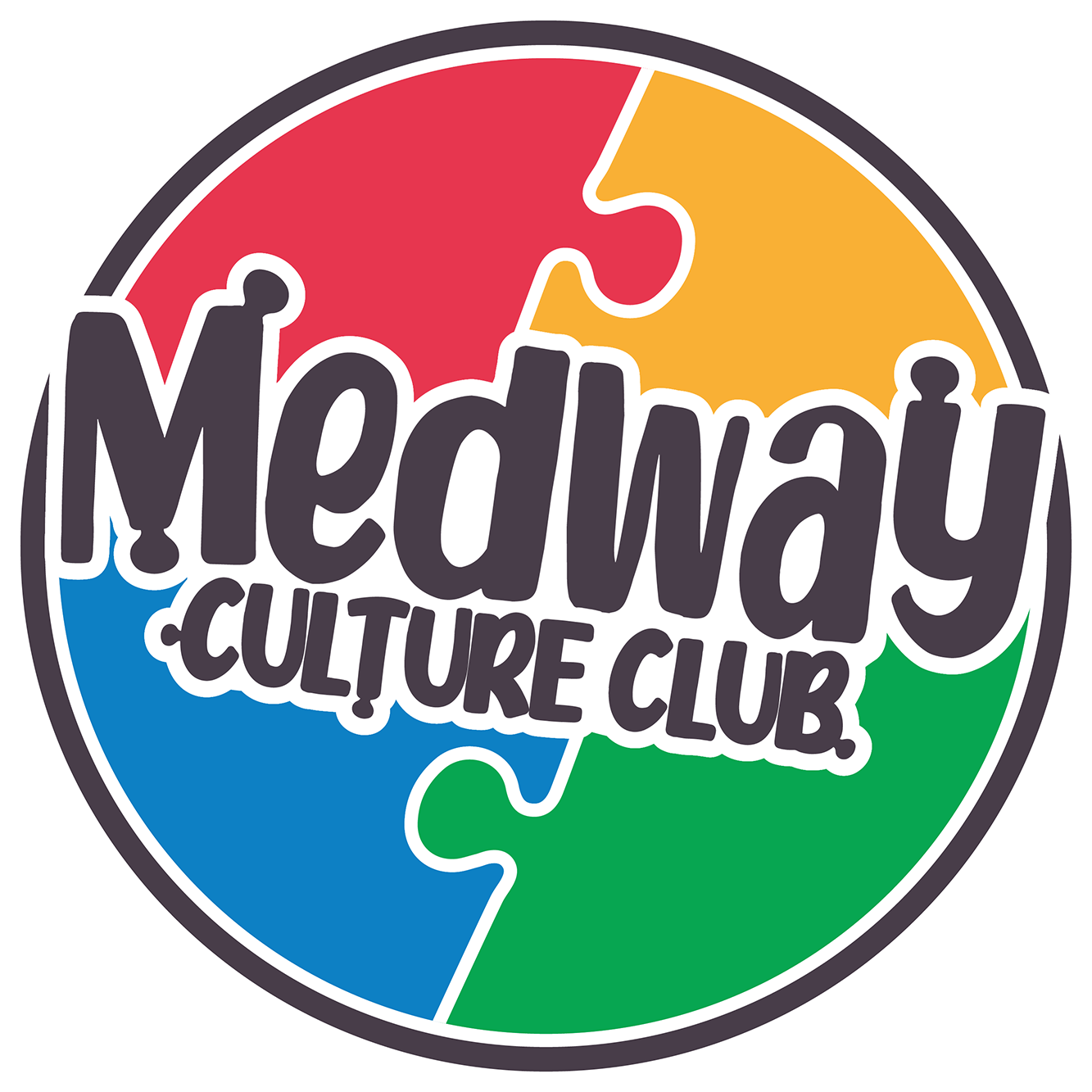 Aloe Vera
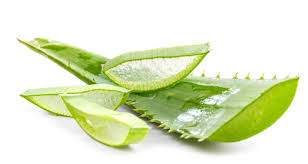 Helps with upset stomach.
Lemon
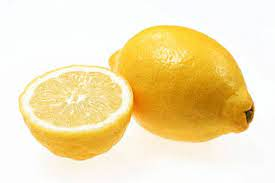 Helps heal cuts and wounds.
Okra
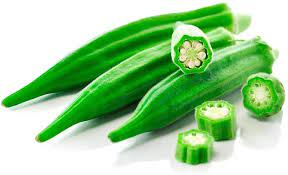 Boiled to help with a fever.
Ginger
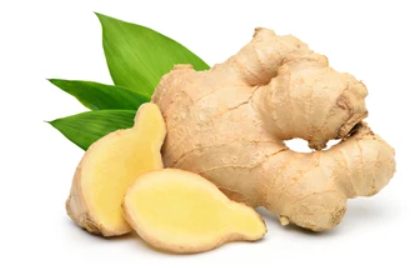 Helps to heal coughs.
Name the herb and match its properties
Lemongrass
People who have made a positive change
Helps to heal boils.
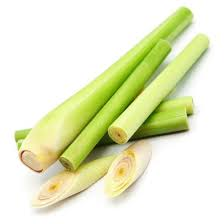 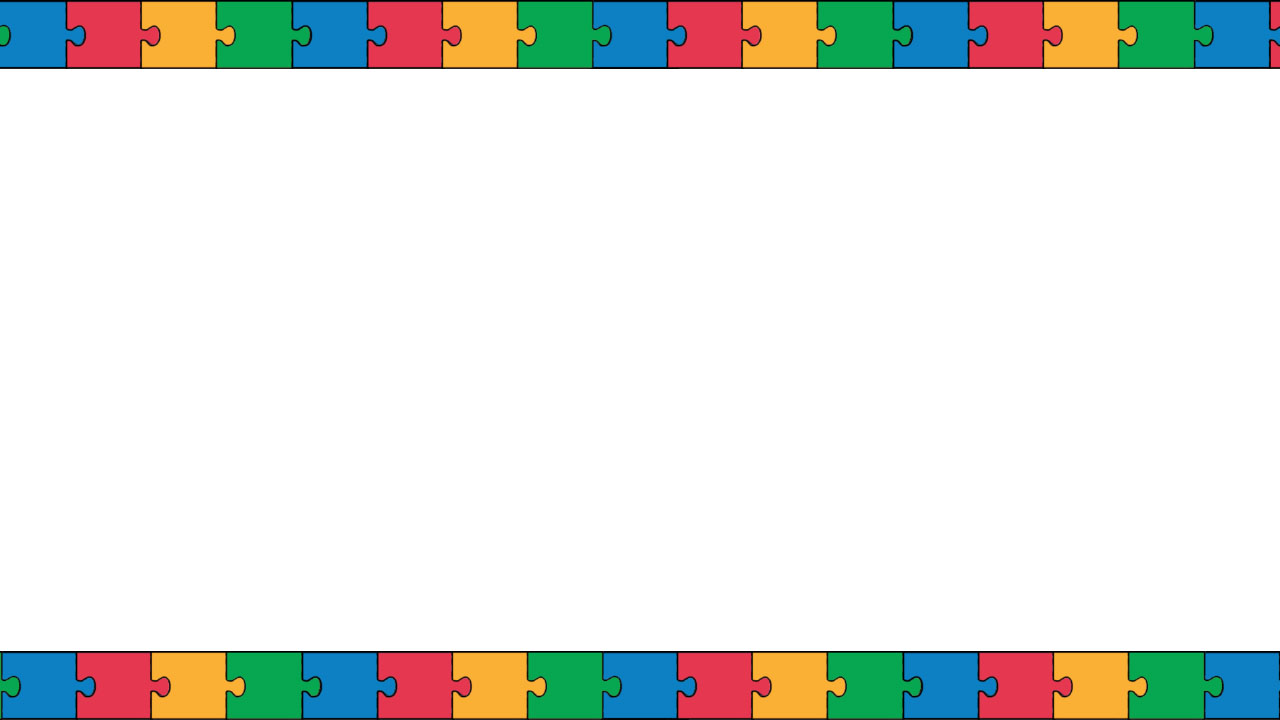 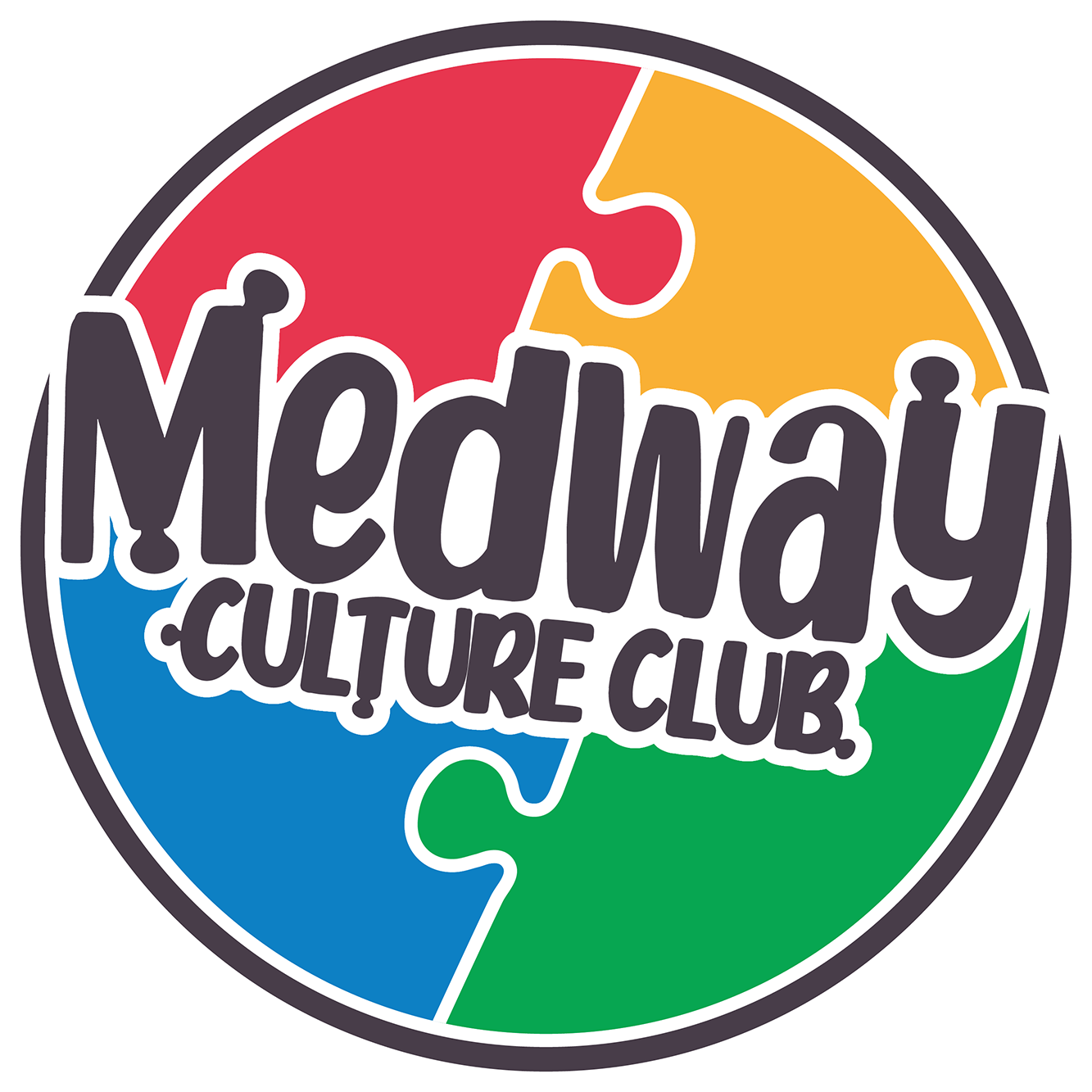 She married Edwin Seacole on 10th November 1836 and was widowed 8 years later in 1844, after she did her best to nurse him.
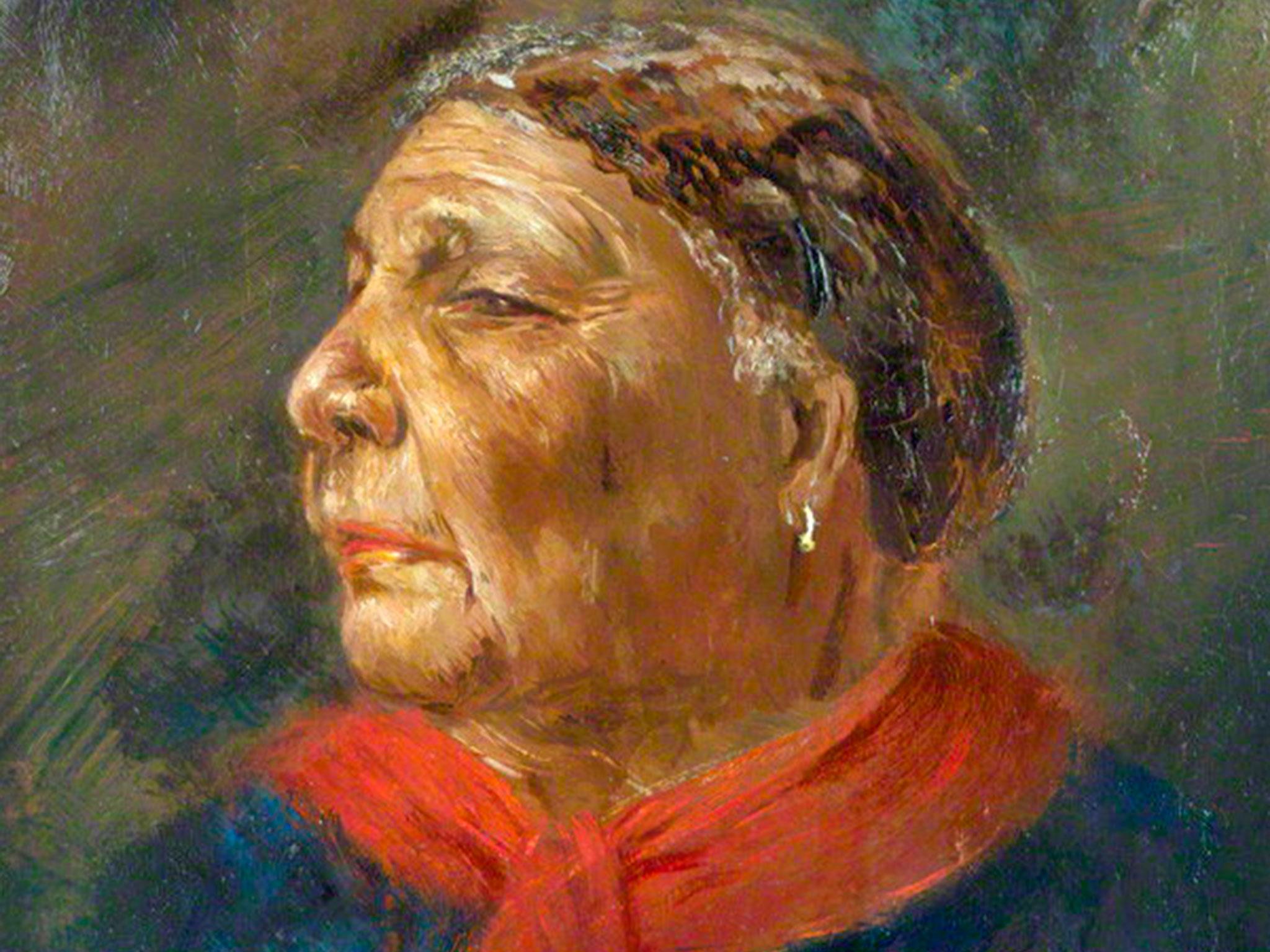 The Crimean War lasted from October 1853 until February 1856. It was fought by a coalition including Britain, against the Russian Empire.
Mary travelled to England and approached the British War Office, asking to be sent as an army nurse to the Crimea to work alongside Florence Nightingale. They said no
Who is Mary Seacole?
People who have made a positive change
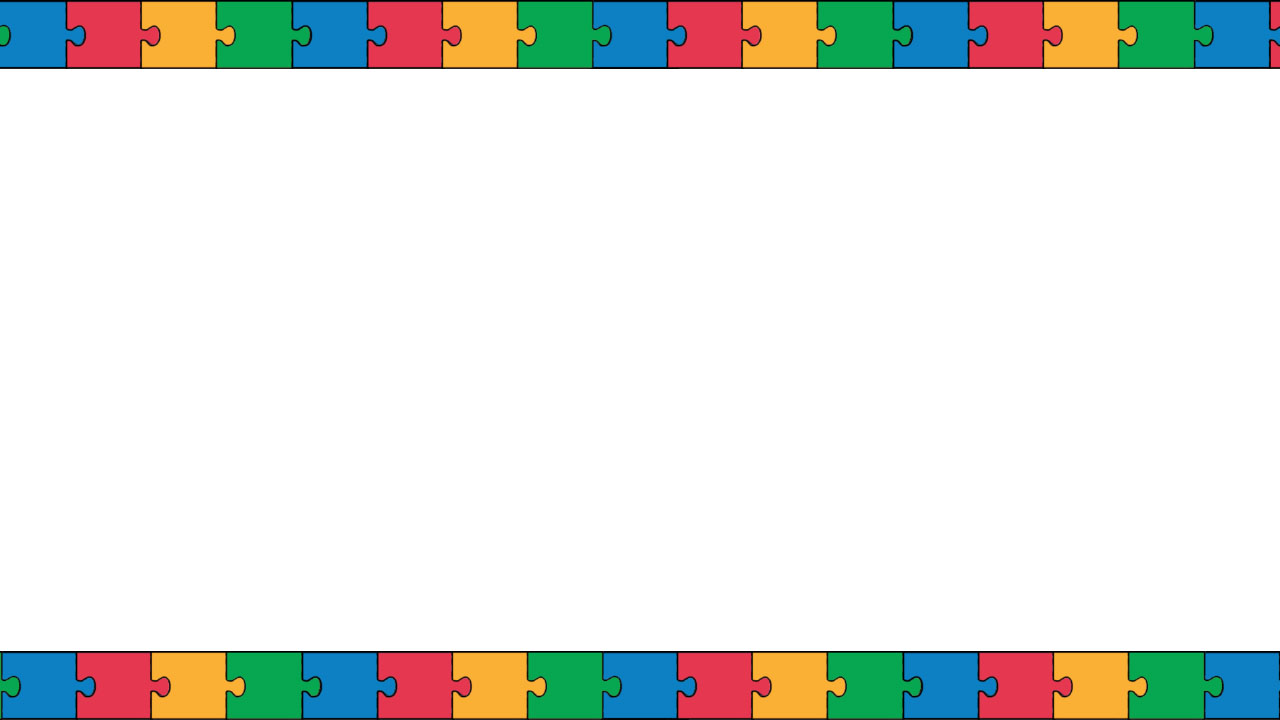 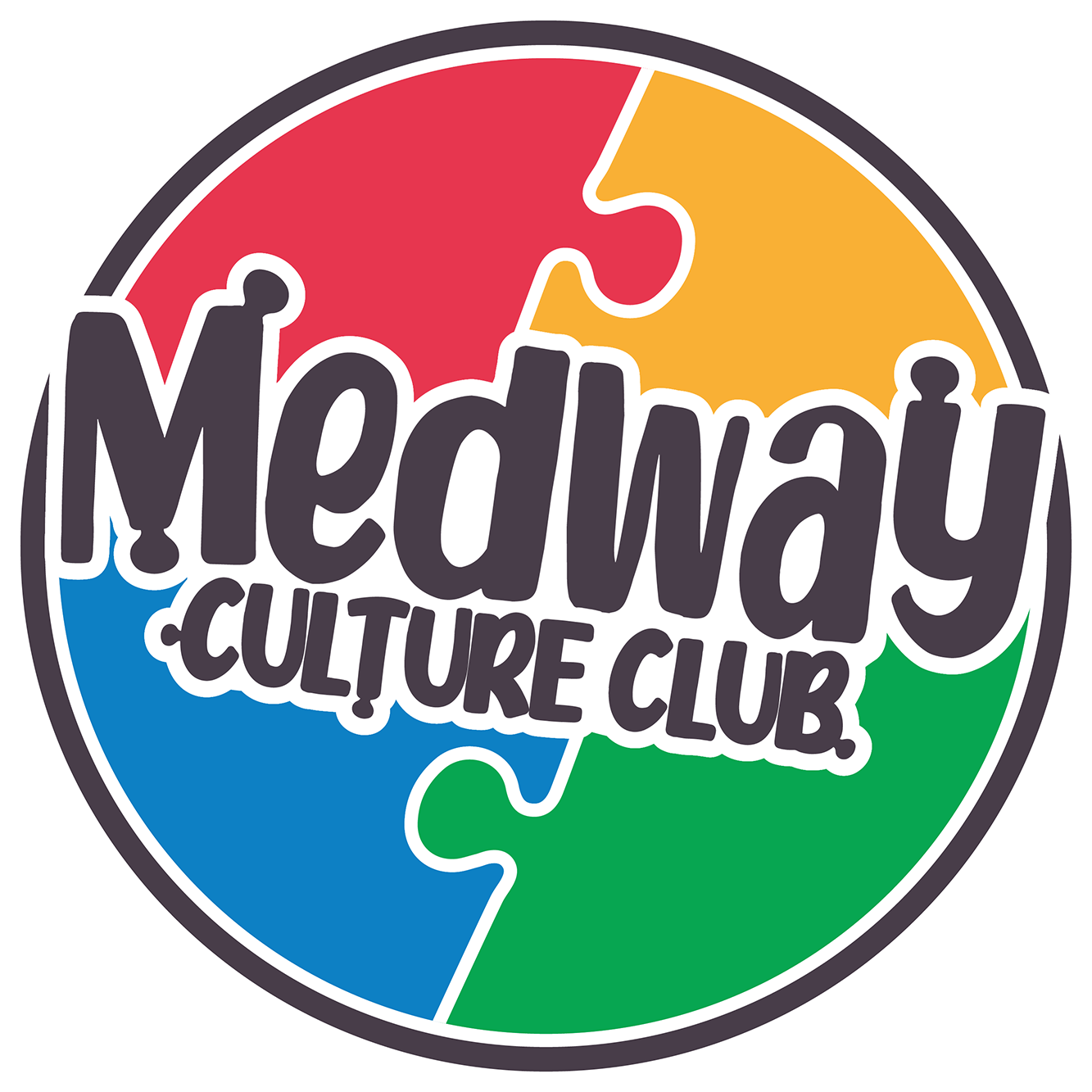 When the war ended, Mary went back to Britain with very little money. Soldiers wrote letters to newspapers, praising what she had done.
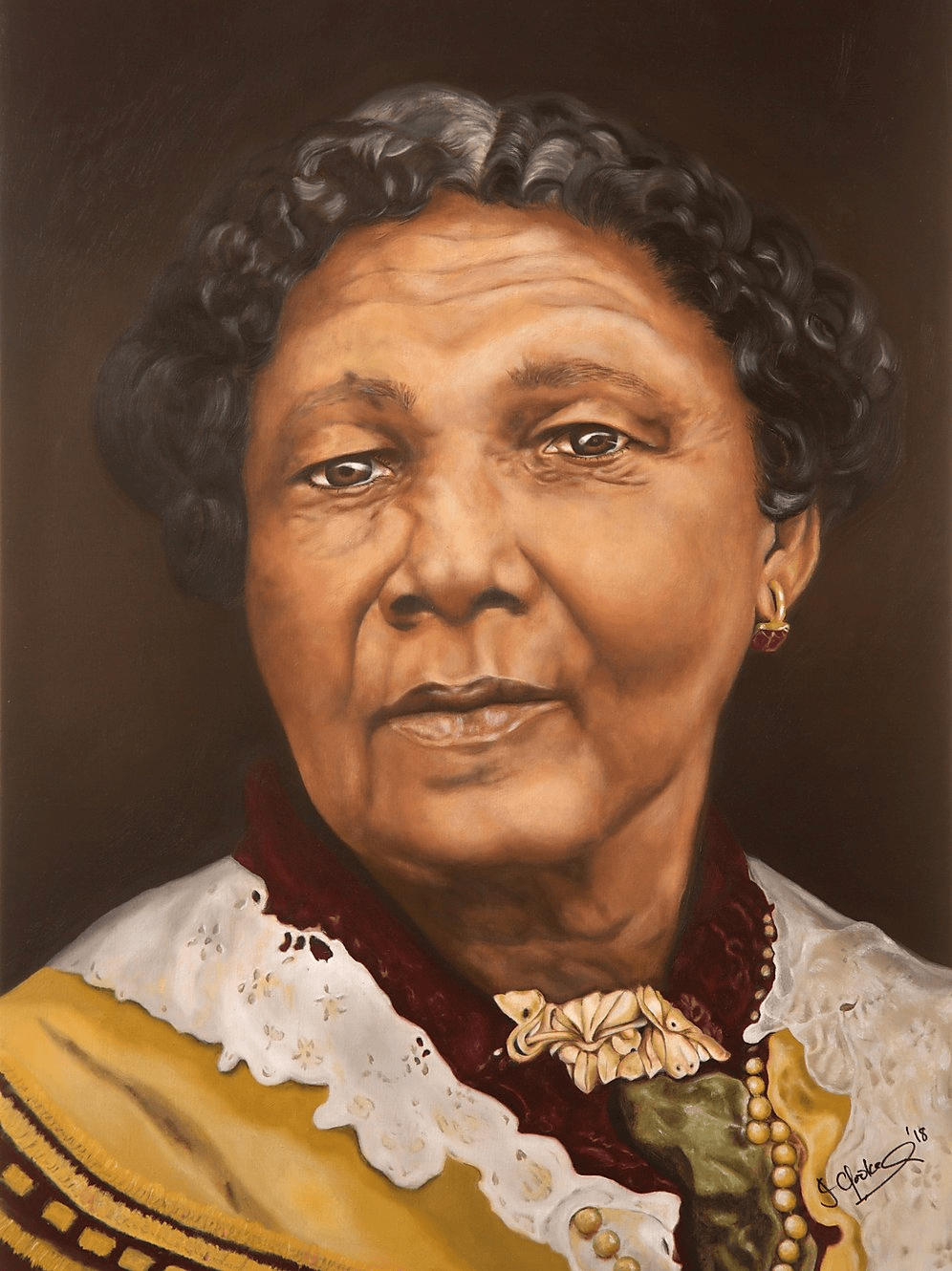 She published her autobiography in 1857.
She died in London in 1881.
In 2004, she was voted the Greatest Black Briton.
Who is Mary Seacole?
People who have made a positive change
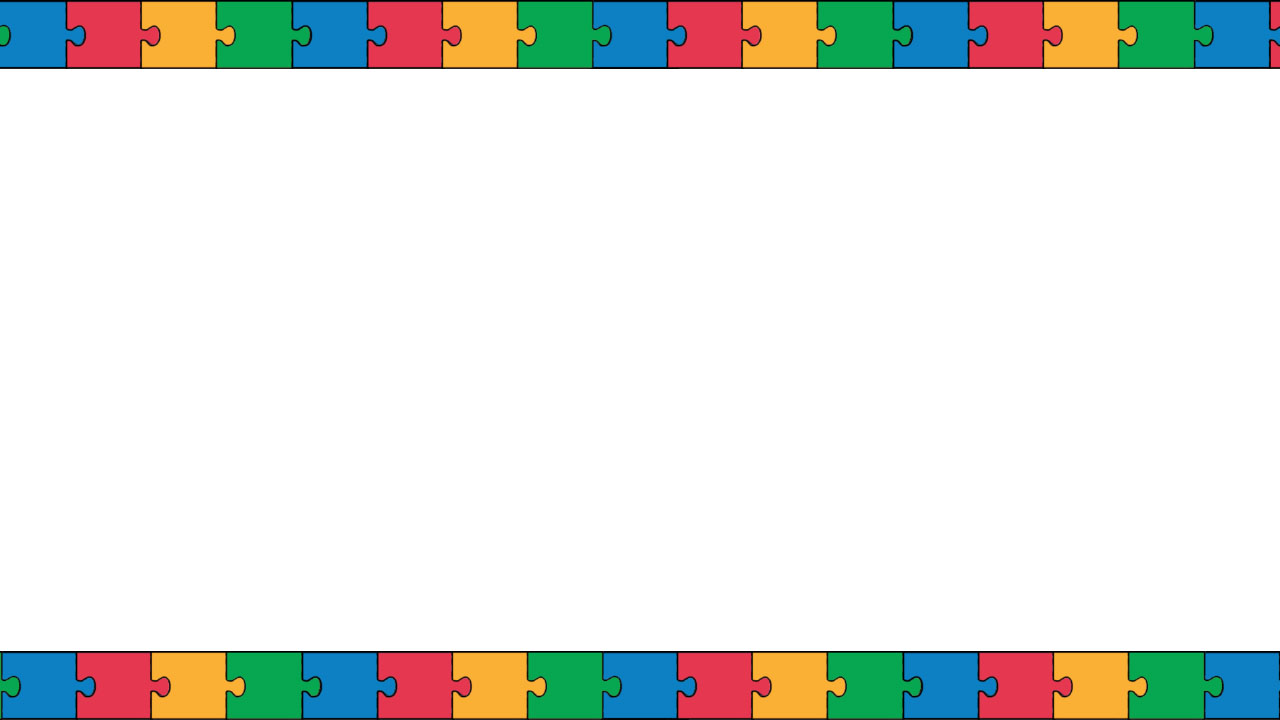 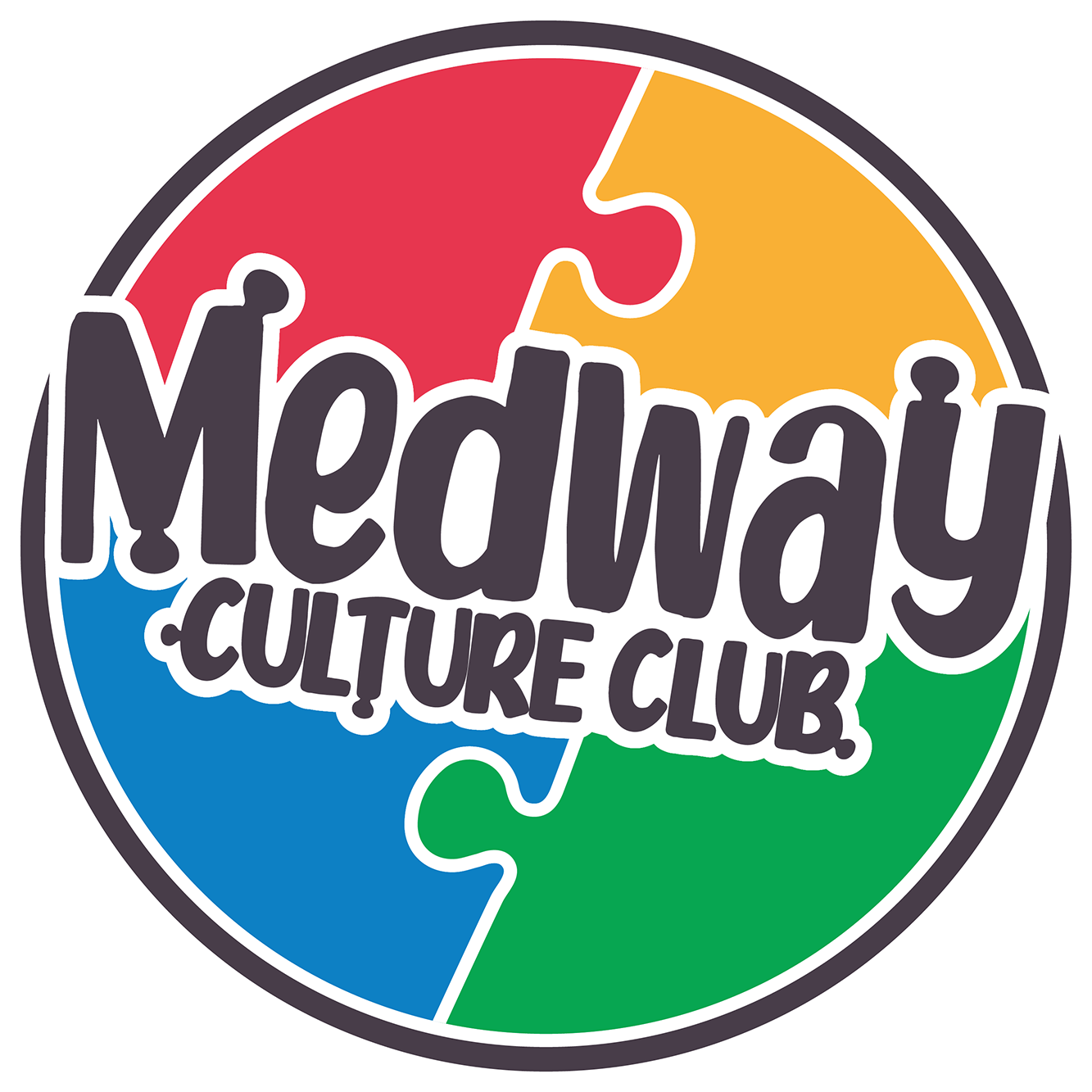 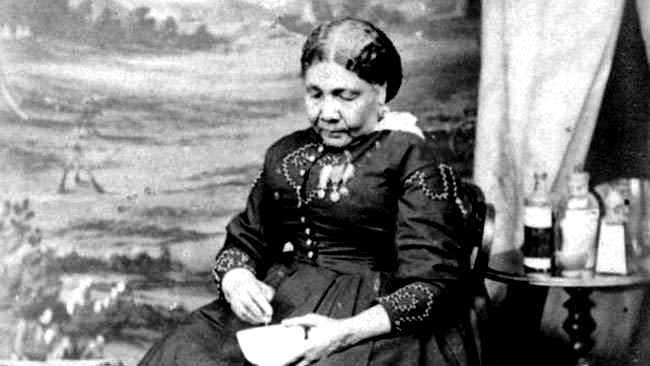 Who is Mary Seacole?
People who have made a positive change
This is the last picture of Mary Seacole, taken around 1873
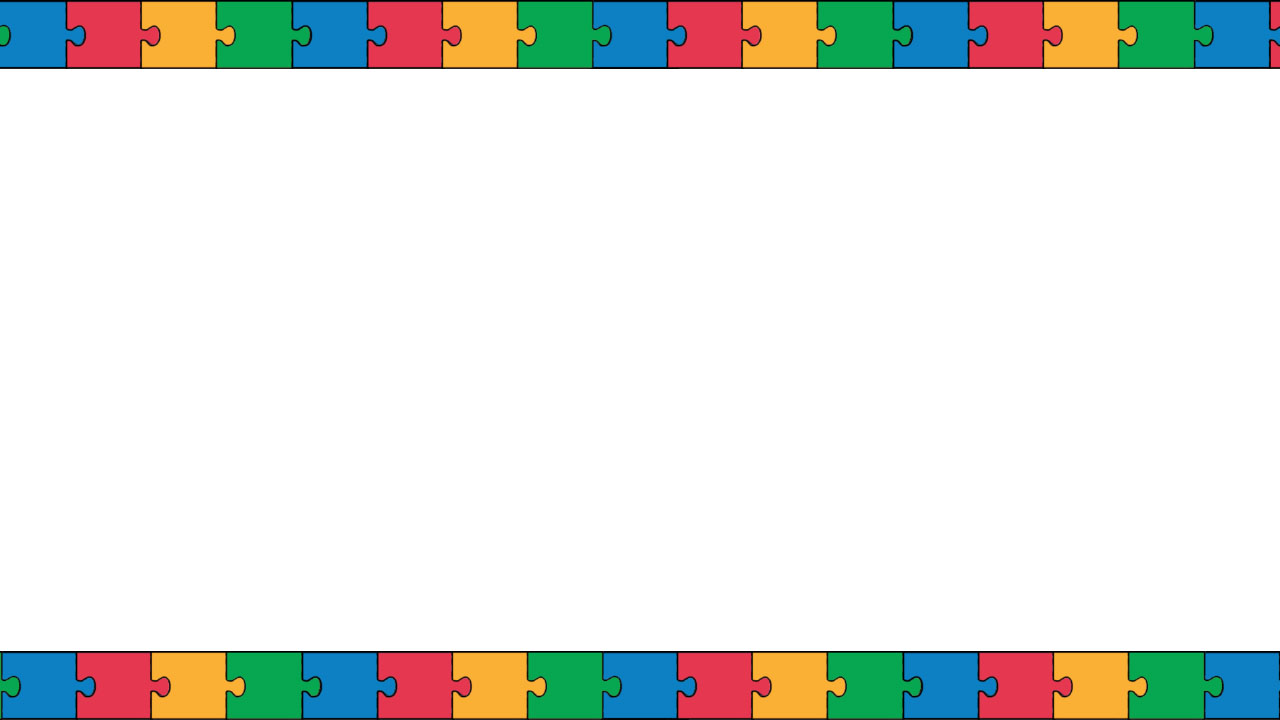 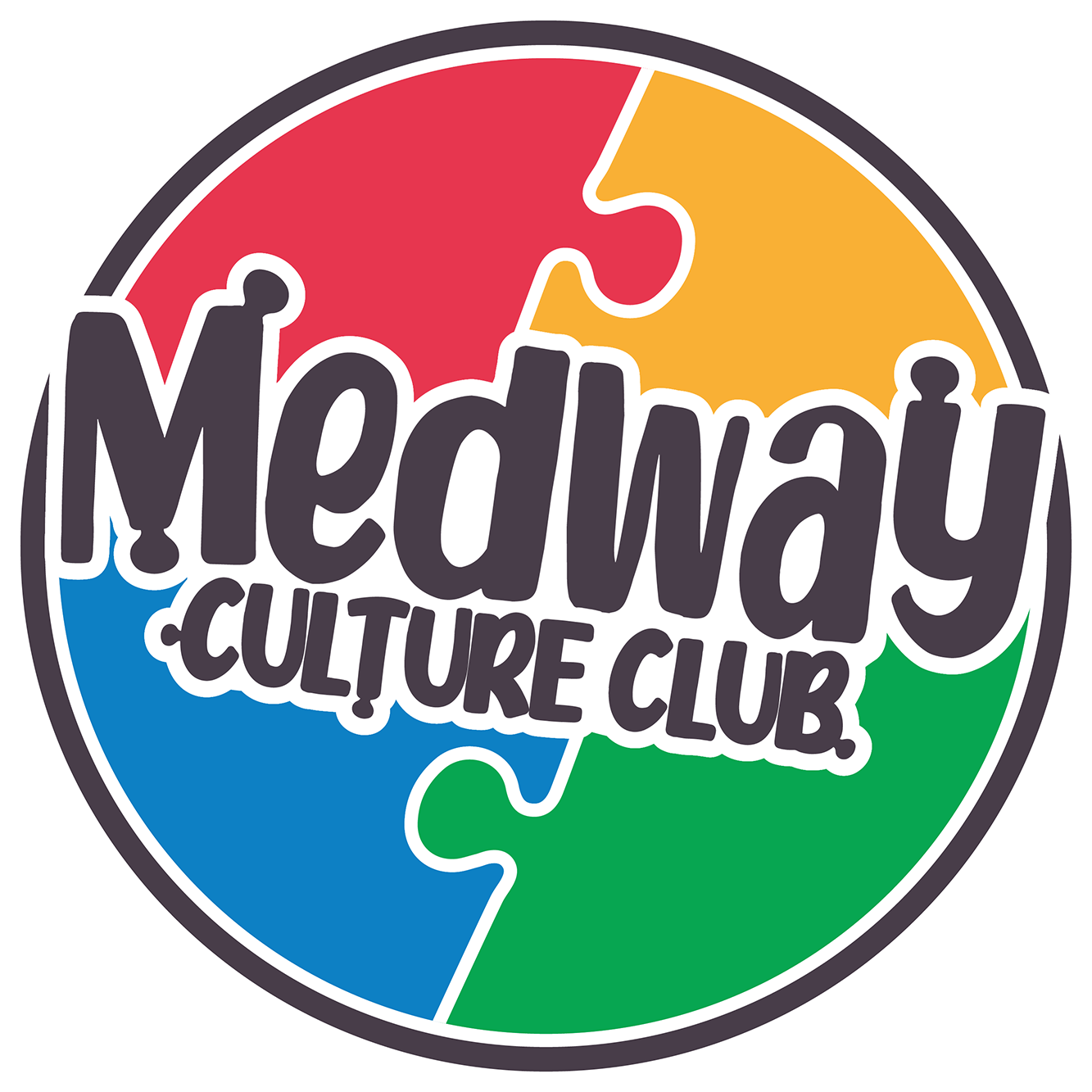 1818 (Aged 12)
Mary travelled to England and stayed with relatives for a year to learn about European medicine.
1821
Mary returned to Kingston Jamaica.
1823
Mary helped to run a boarding house for sick or injured soldiers.
1825
Mary came back to London and stayed for two years.
Matching Activity of her life
1826
People who have made a positive change
Mary travelled to Cuba, Haiti and the Bahamas.
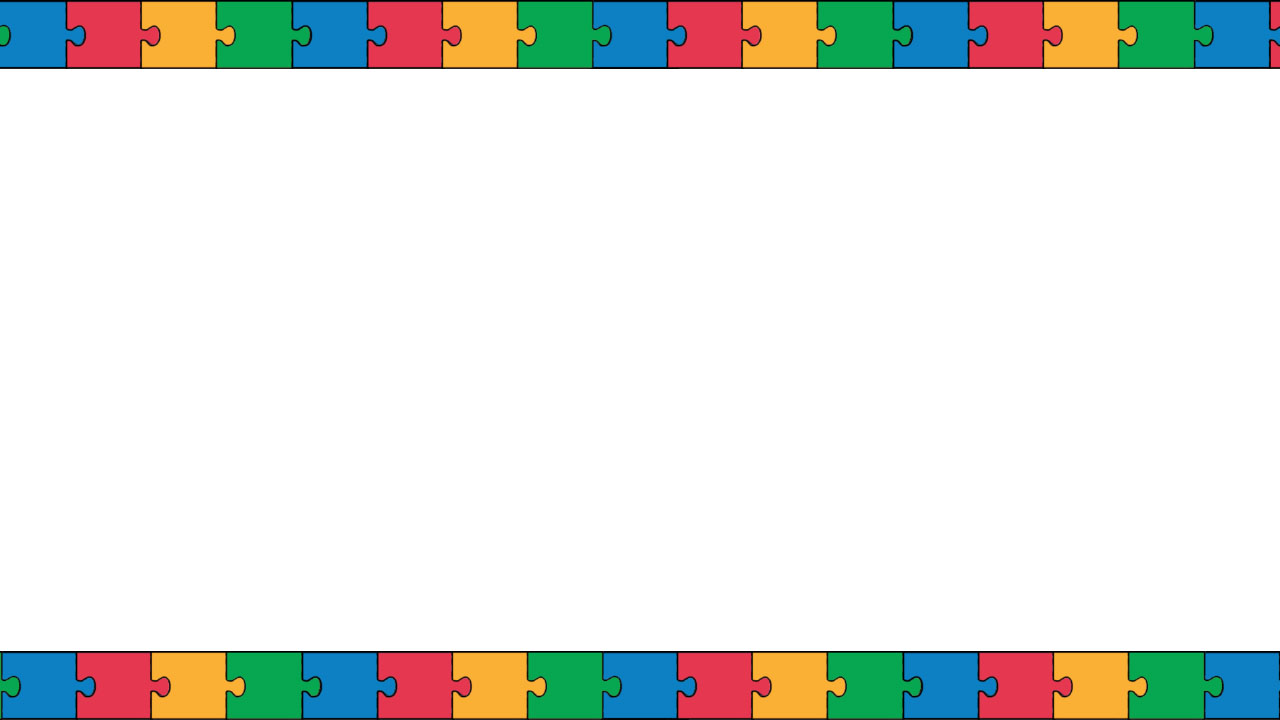 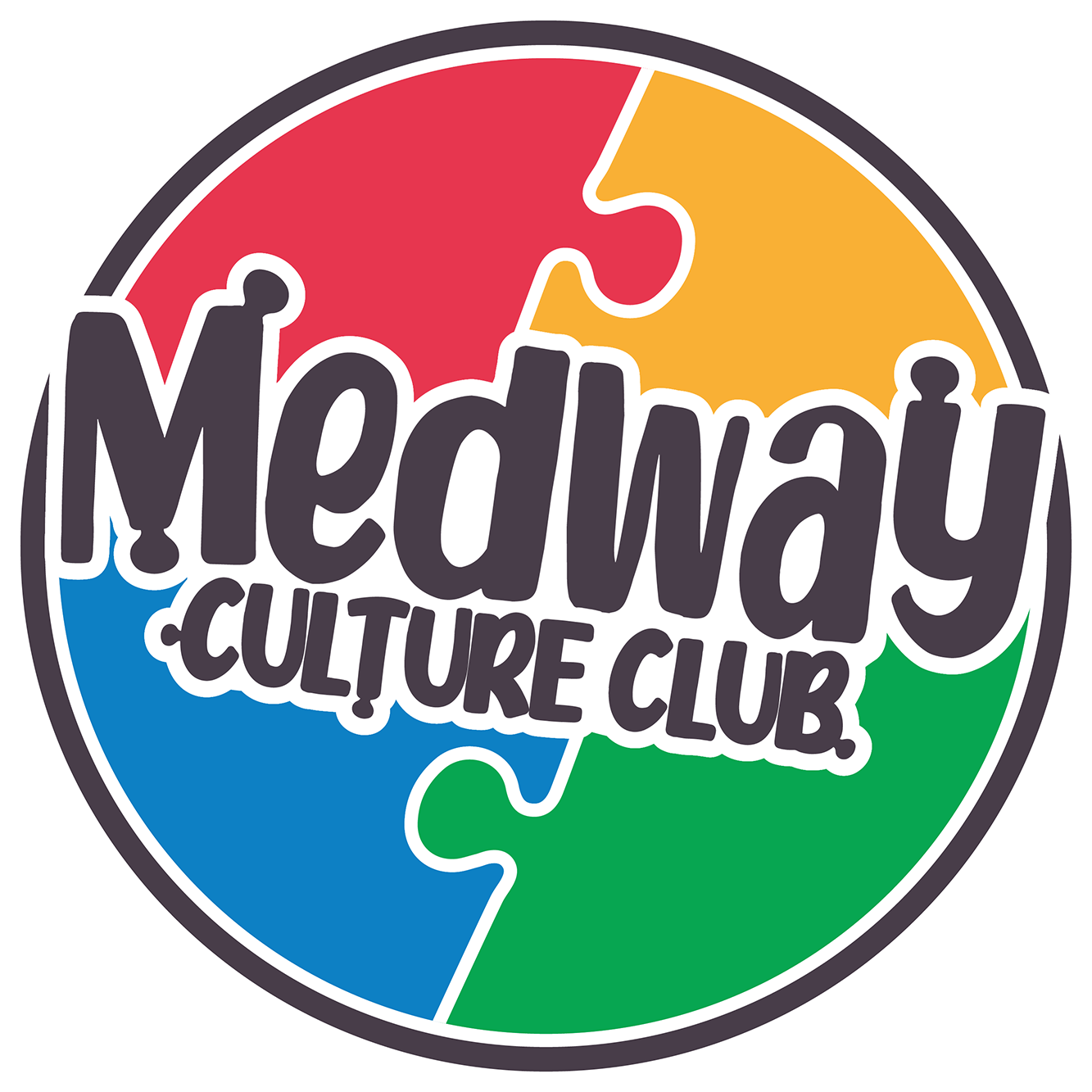 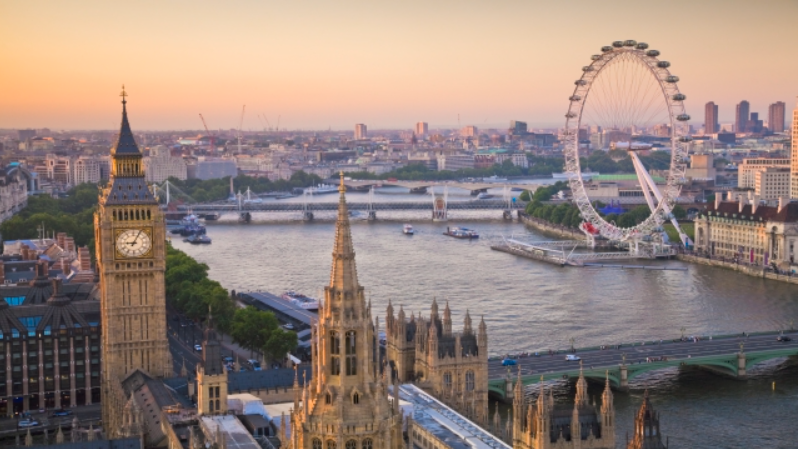 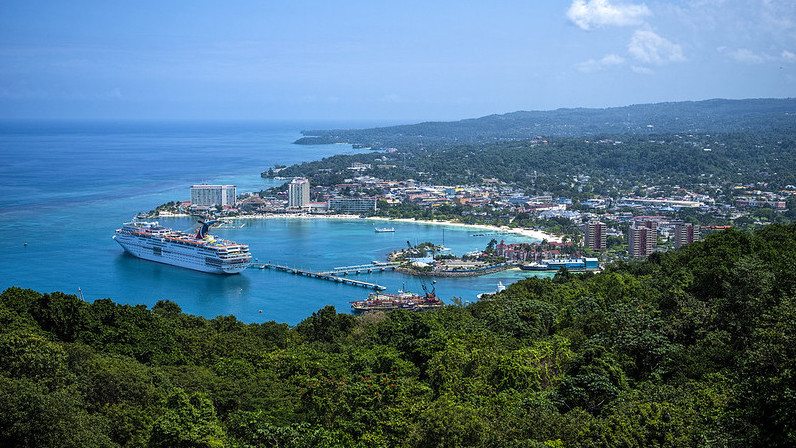 Jamaica
United Kingdom
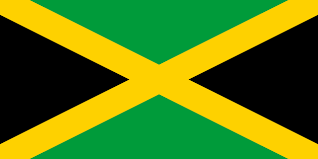 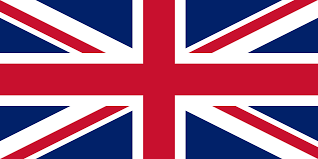 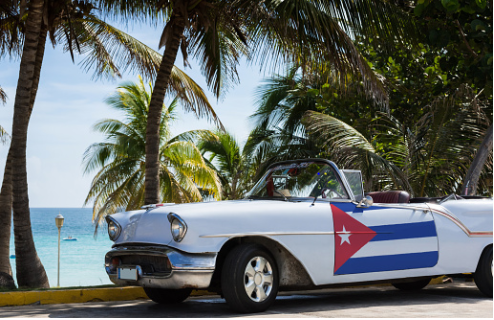 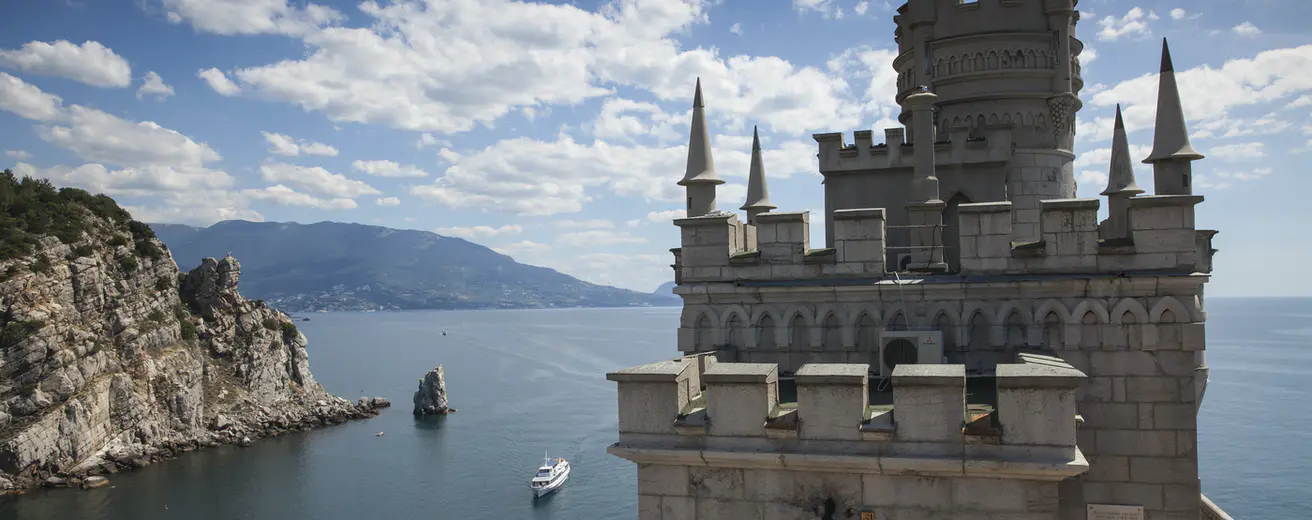 Crimea
Cuba
Answer Sheet 1
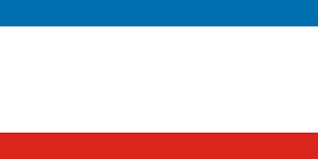 People who have made a positive change
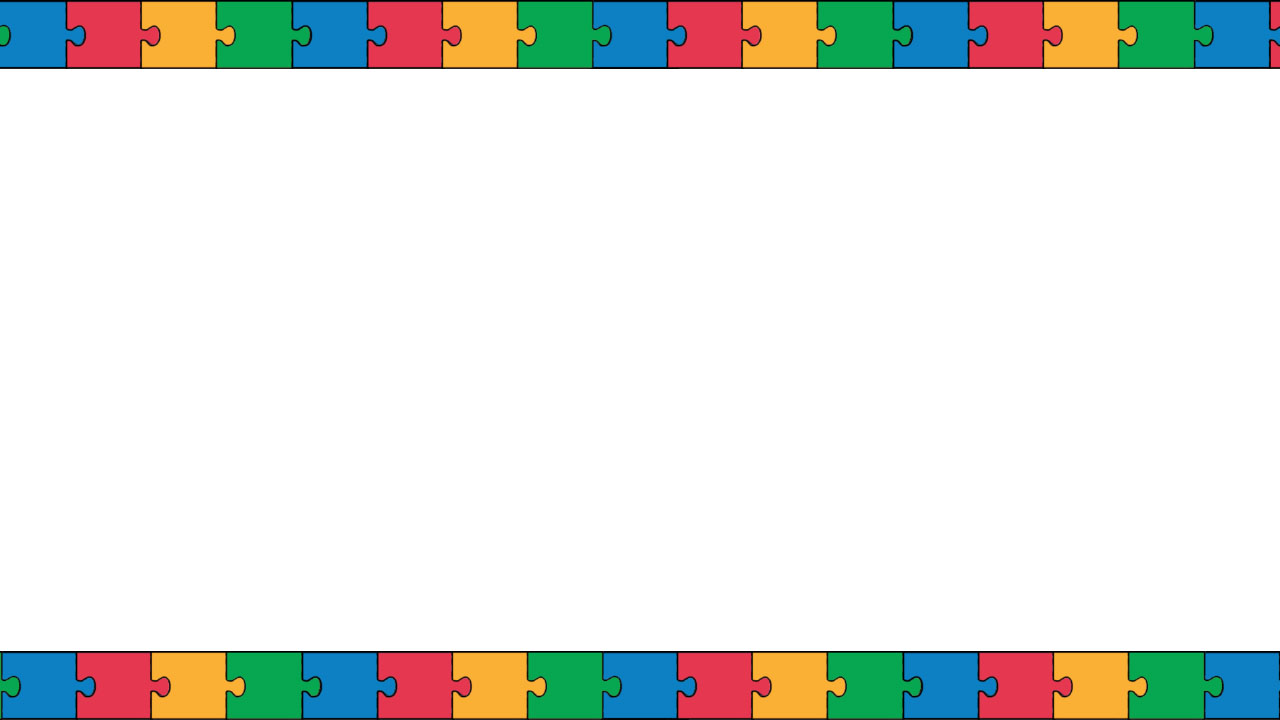 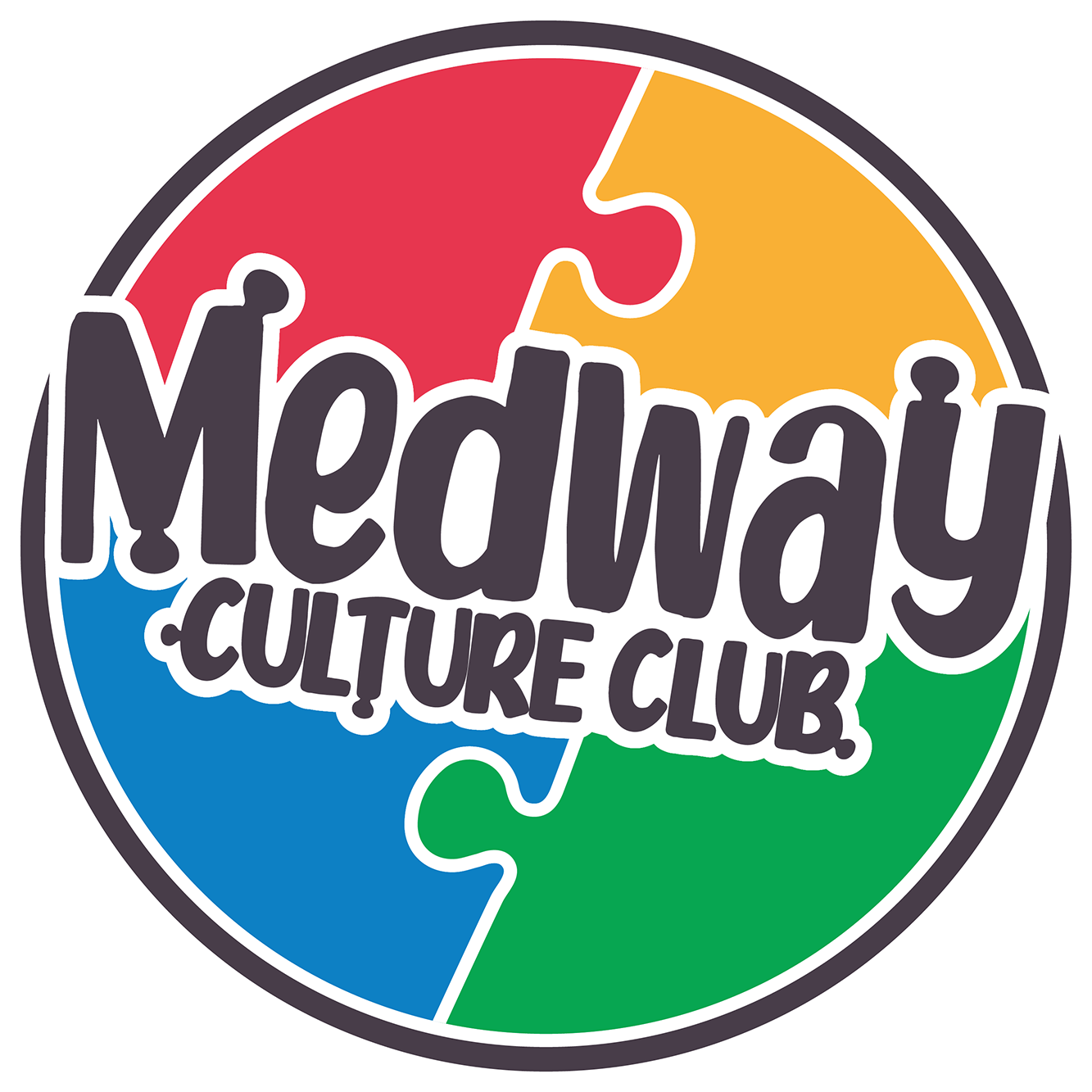 1821
Mary travelled to England and stayed with relatives for a year to learn about European medicine.
1826
Mary returned to Kingston Jamaica.
1818 (aged 12)
Mary helped to run a boarding house for sick or injured soldiers.
1823
Mary came back to London and stayed for two years.
Answer Sheet 2
1825
People who have made a positive change
Mary travelled to Cuba, Haiti and the Bahamas.
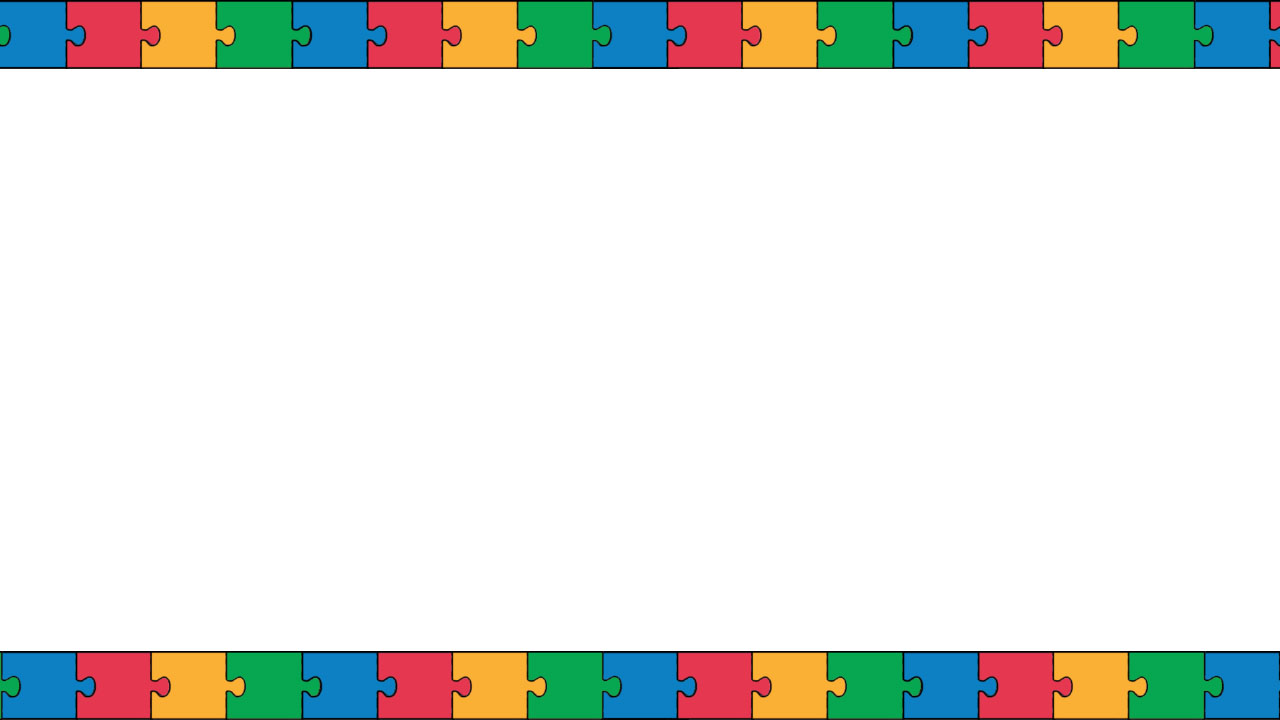 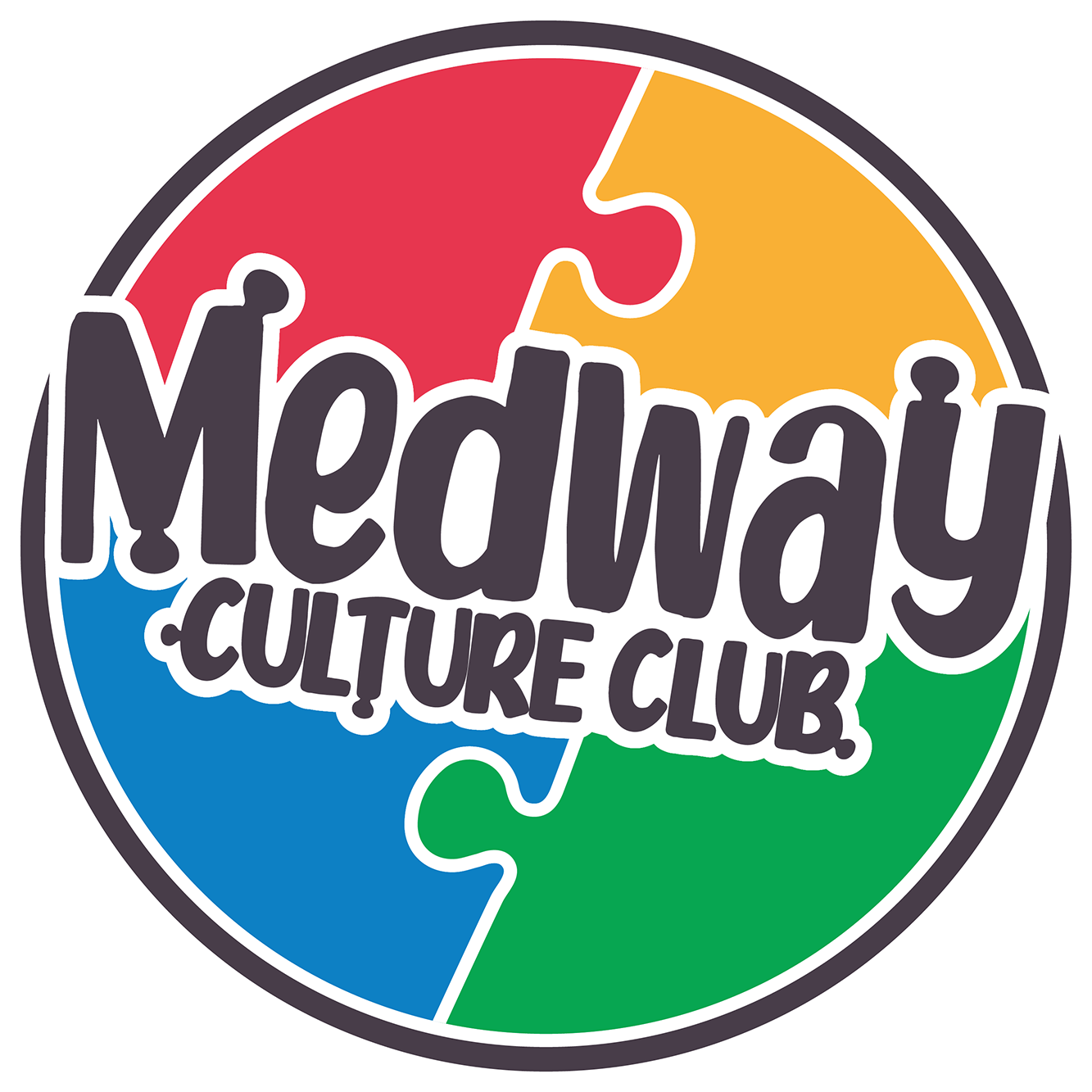 Aloe Vera
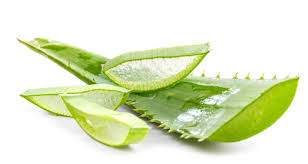 Helps with upset stomach.
Lemon
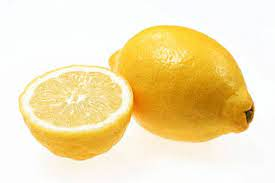 Helps heal cuts and wounds.
Okra
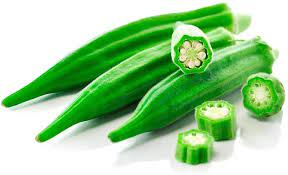 Boiled to help with a fever.
Ginger
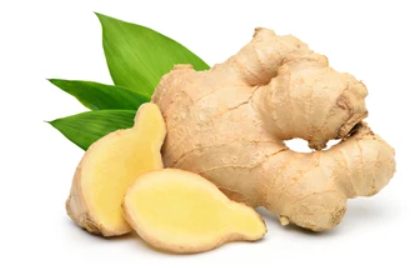 Helps to heal coughs.
Answer Sheet 3
Lemongrass
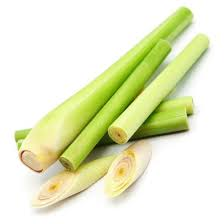 People who have made a positive change
Helps to heal boils.
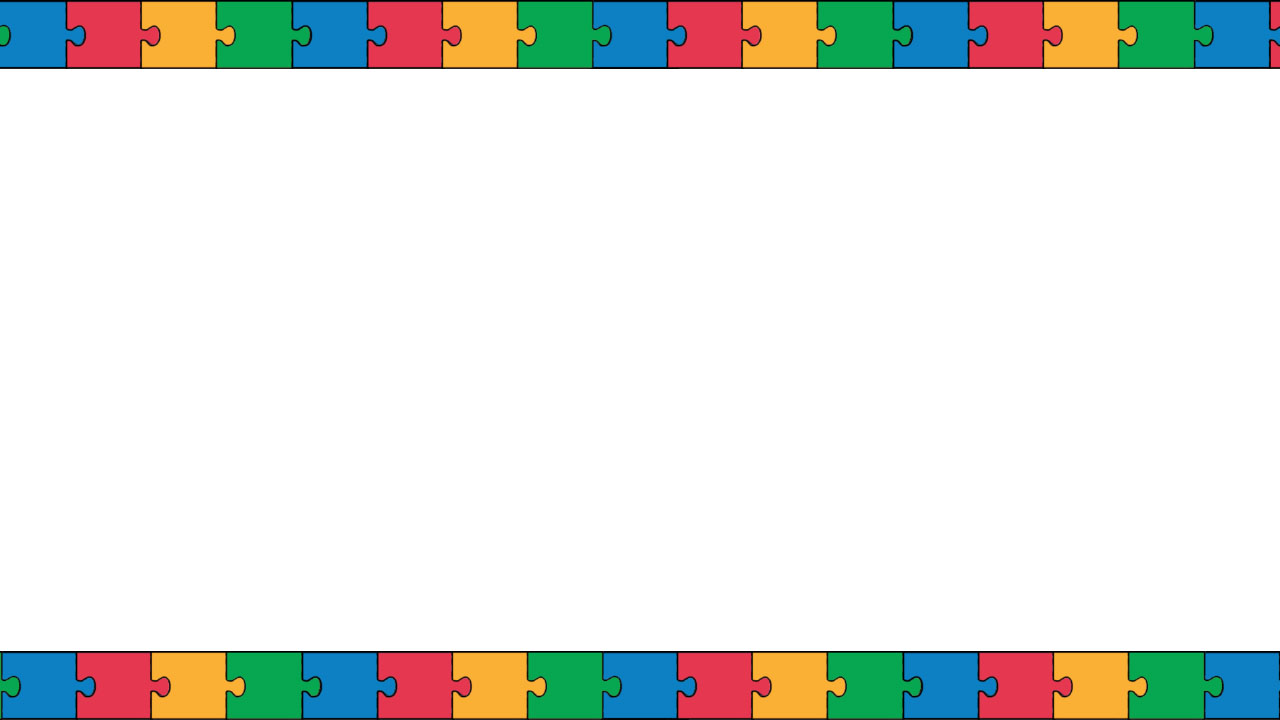 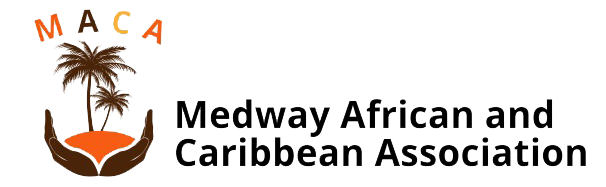 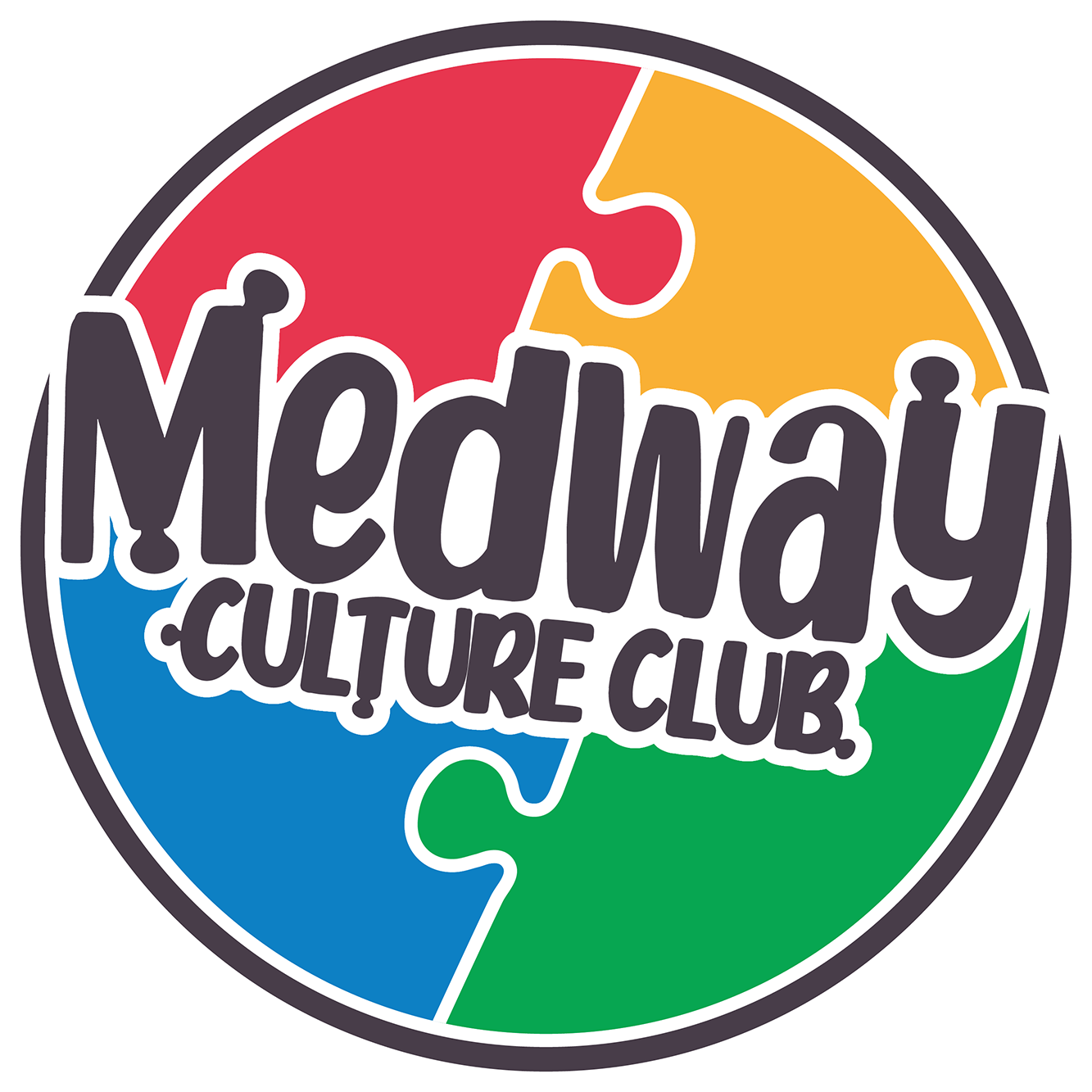 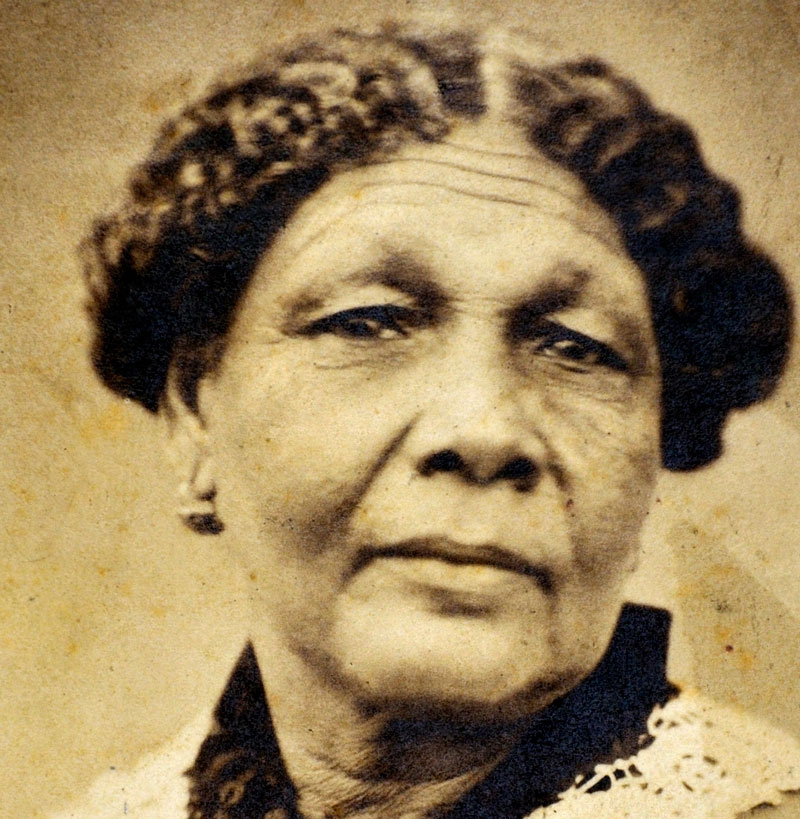 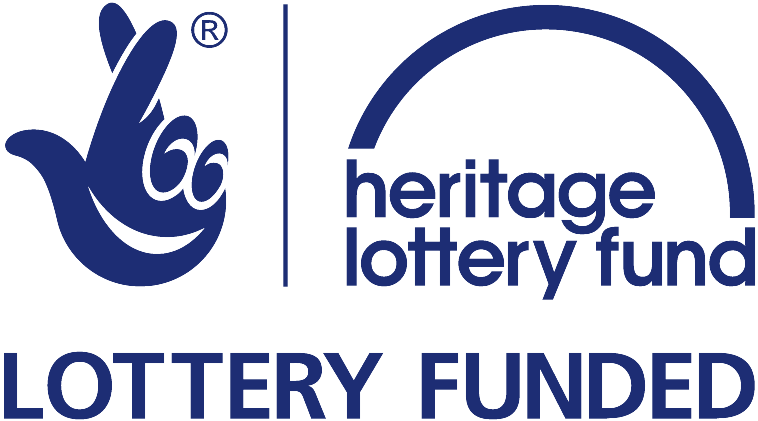 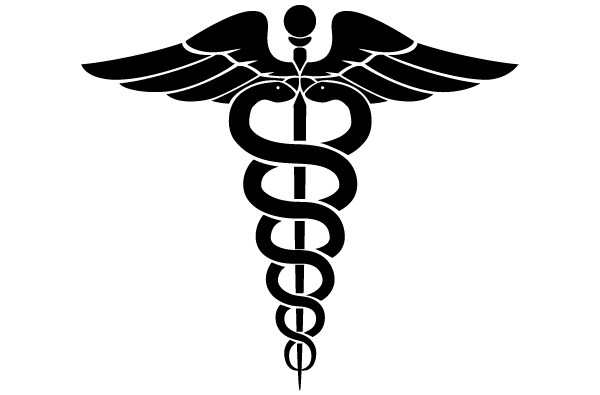 Funded by The National Heritage Lottery

© 2021 Medway Culture Club. For Medway African and Caribbean Association only.

Please do not share without prior consent. Thank you.
People who have made a positive change